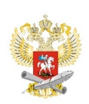 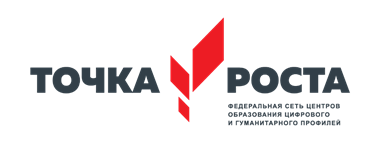 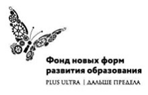 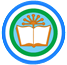 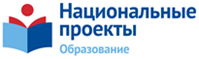 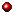 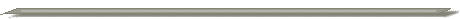 ИТОГИ ДЕЯТЕЛЬНОСТИ ЦЕНТРА ОБРАЗОВАНИЯ ЦИФРОВОГО И ГУМАНИТАРНОГО ПРОФИЛЕЙ «ТОЧКА РОСТА»МОАУ СОШ №2 с. ИСЯНГУЛОВО
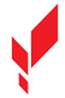 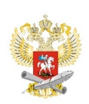 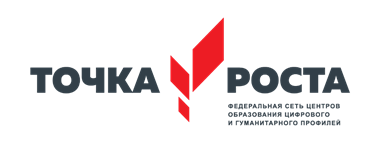 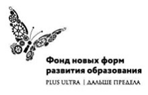 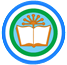 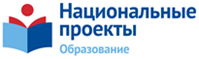 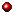 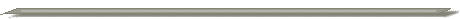 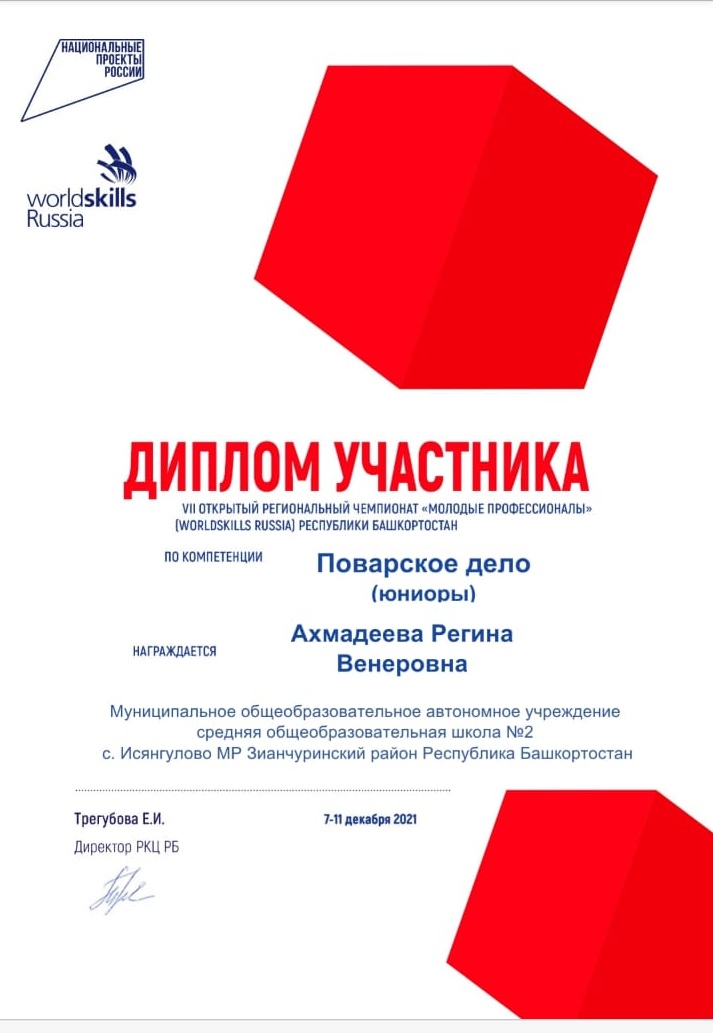 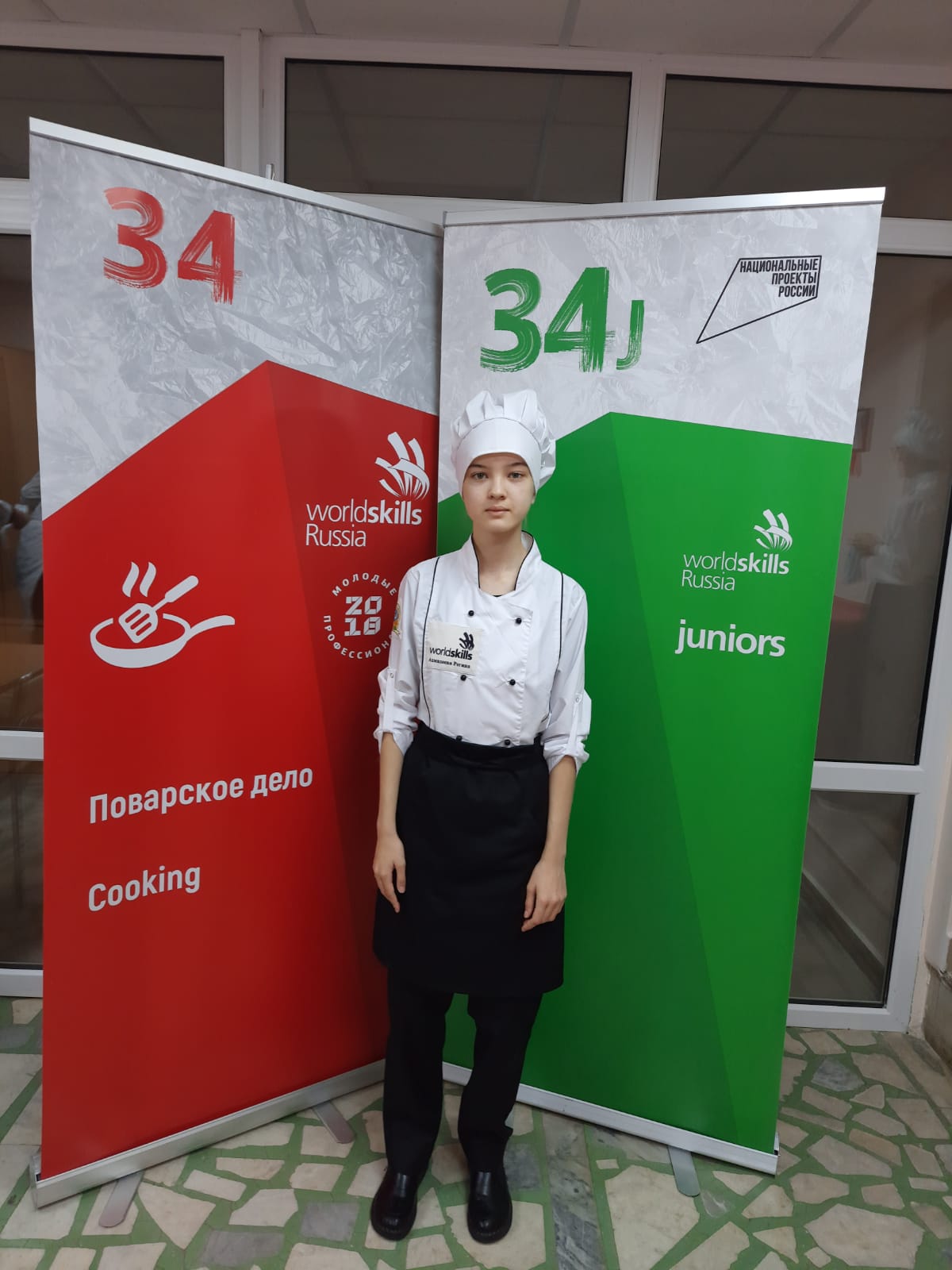 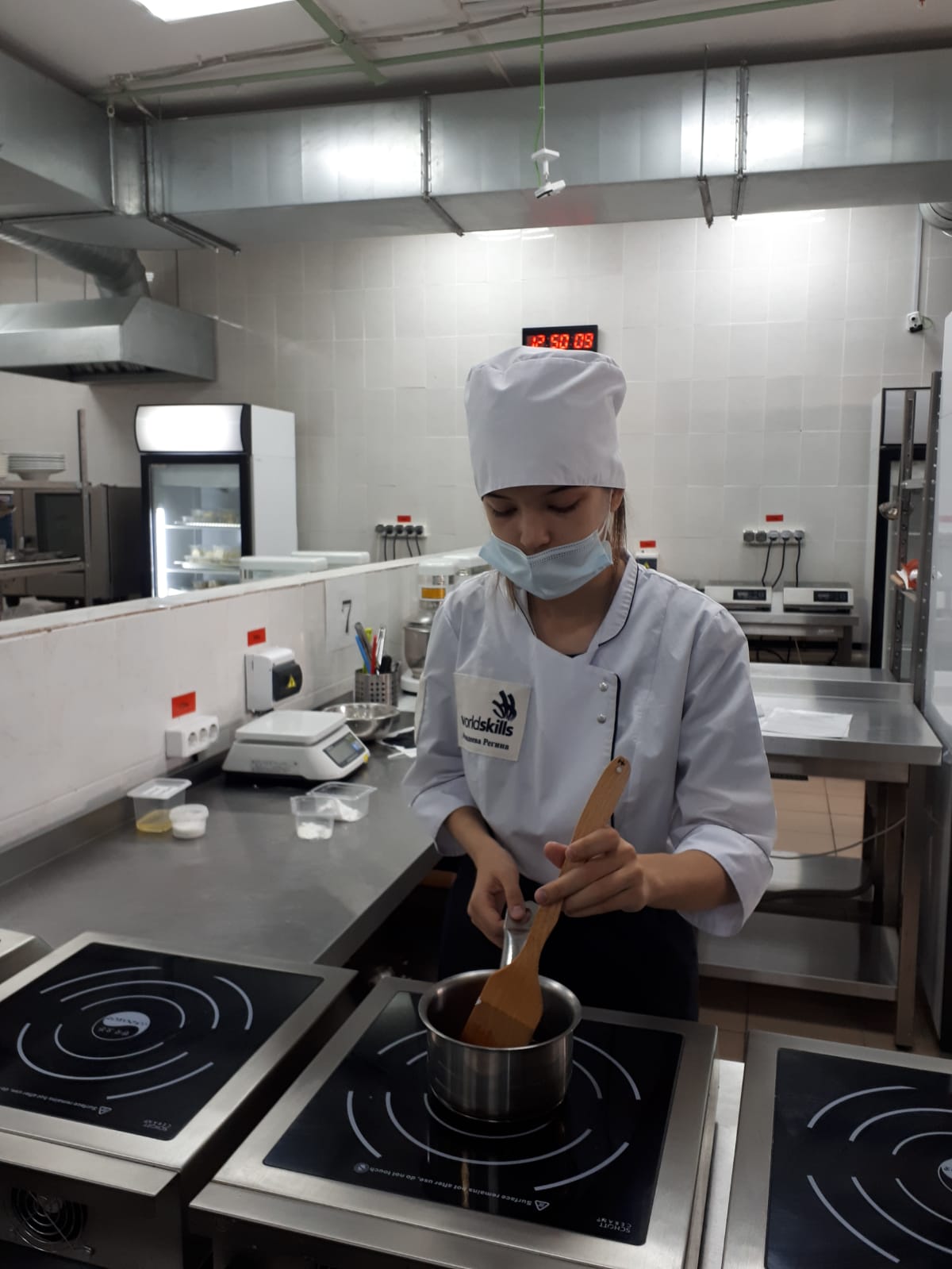 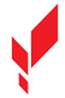 Ахмадеева Регина на VII Региональном чемпионате «Молодые профессионалы» по компетенции «Поварское дело» УКОТ  г.Уфа (отборочные соревнования, I этап) (рук.Ерофеева Т.Ю.)
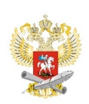 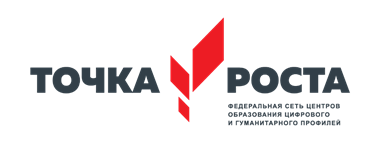 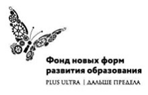 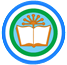 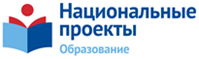 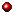 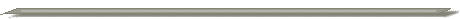 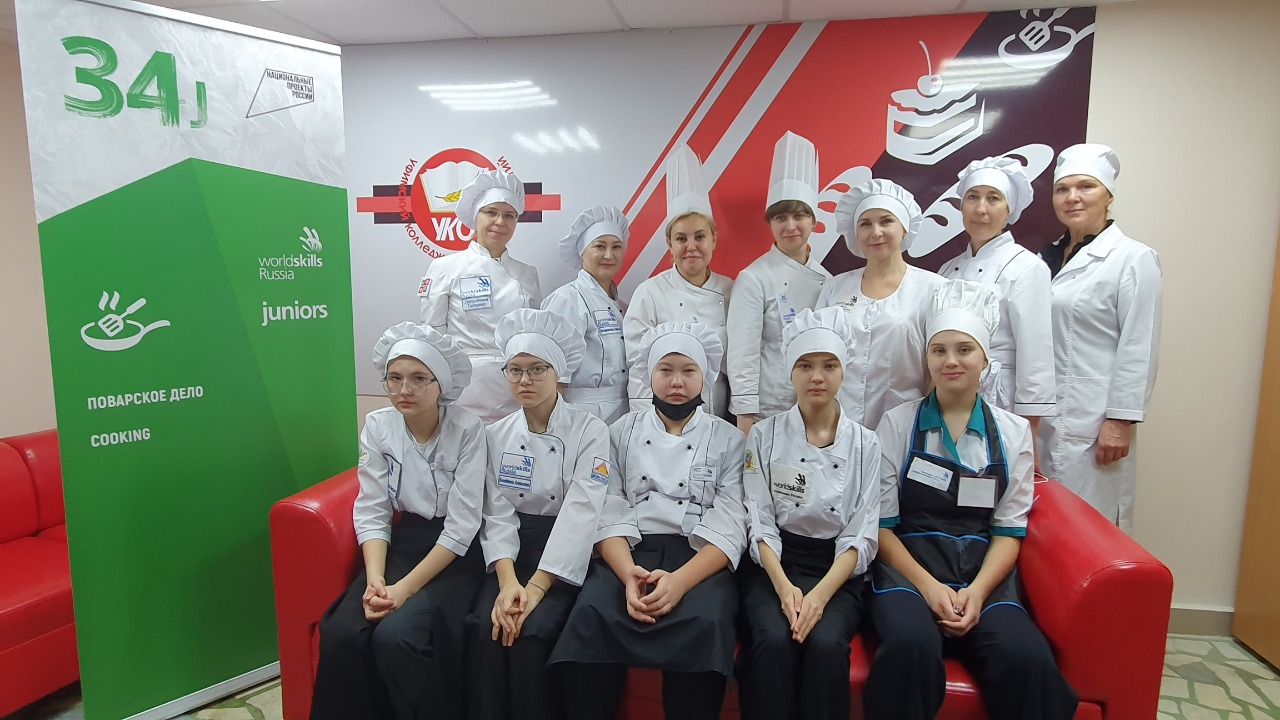 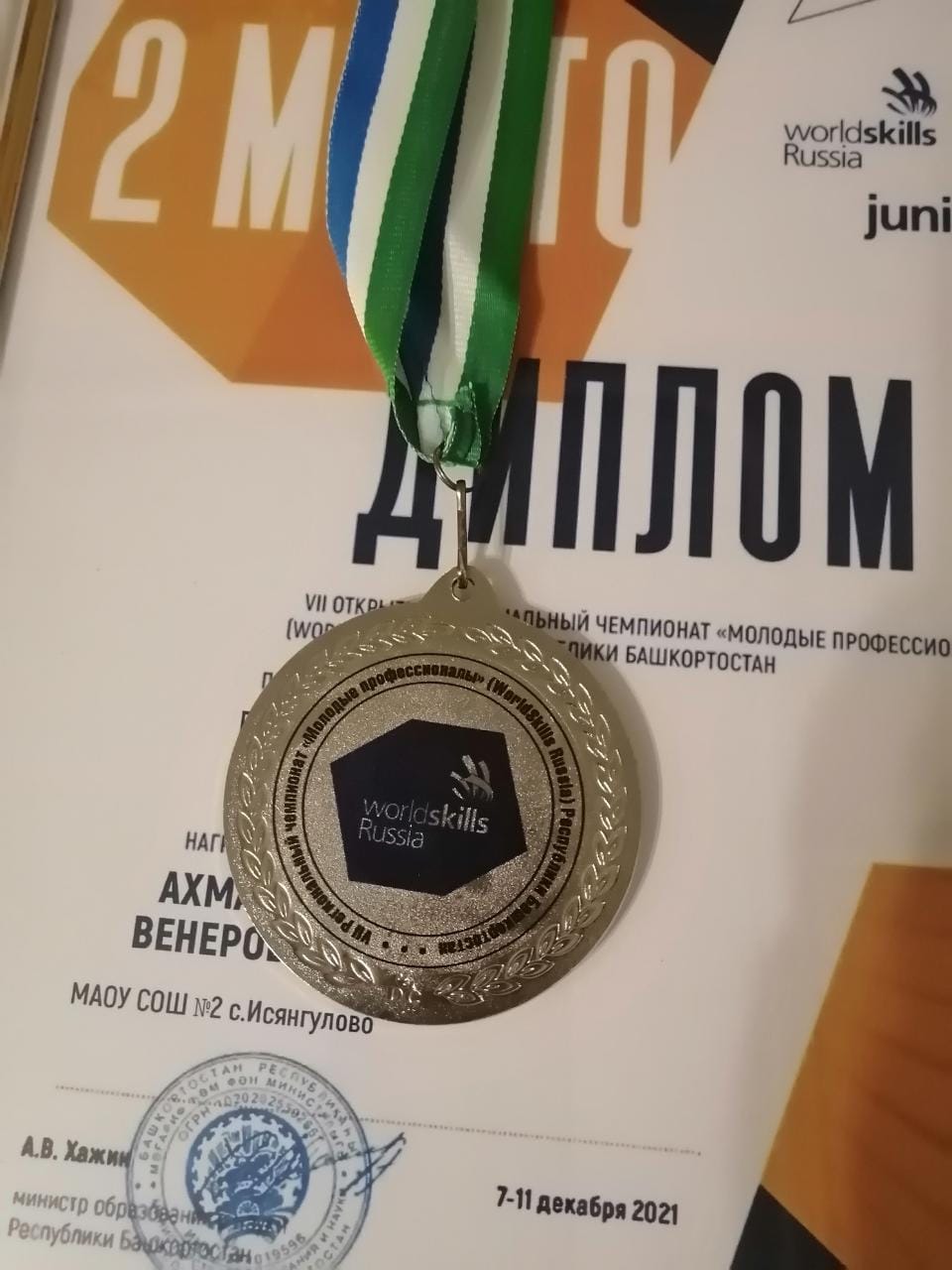 Ахмадеева Регина заняла II место на VII Региональном чемпионате «Молодые профессионалы» по компетенции  №34 «Поварское дело» г.Уфа
 (рук.Ерофеева Т.Ю.)
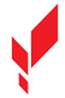 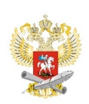 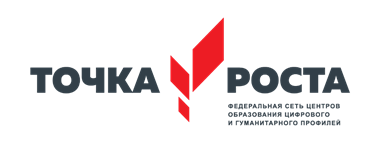 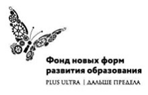 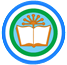 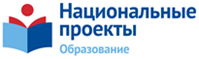 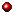 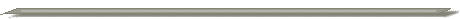 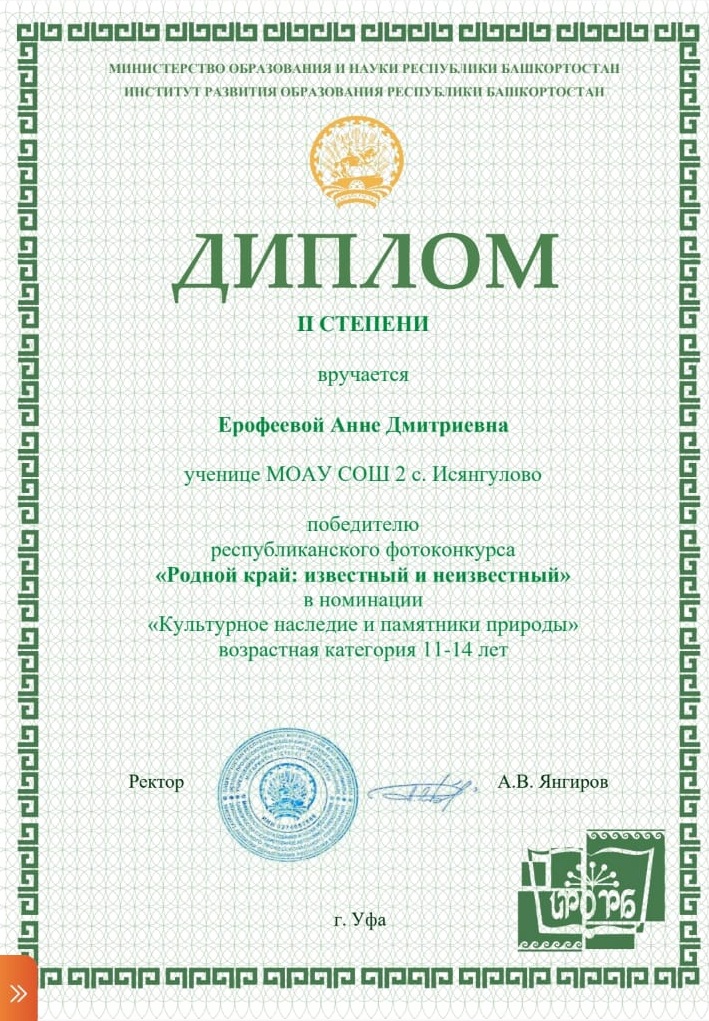 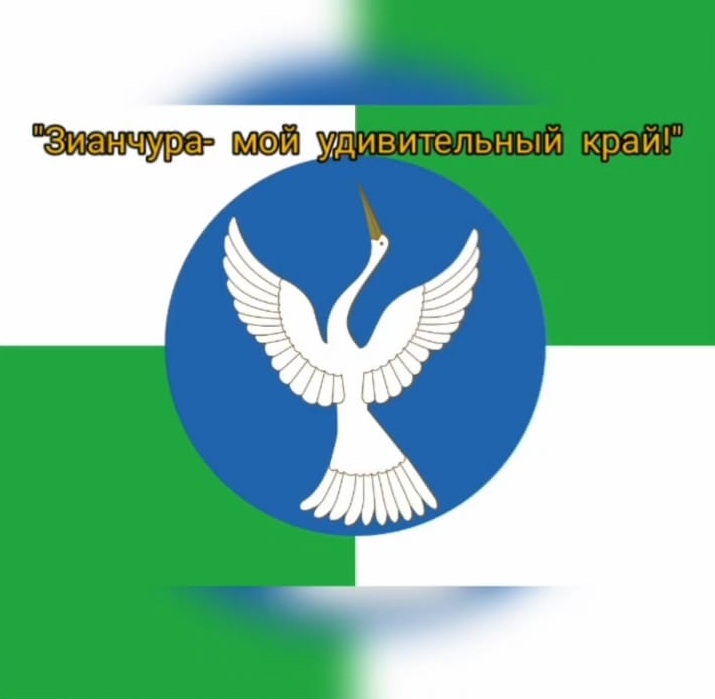 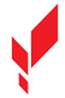 Ерофеева Анна ИРО РБ г.Уфа
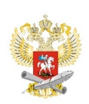 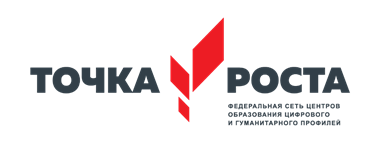 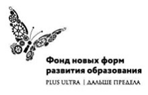 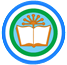 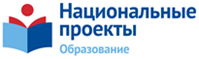 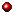 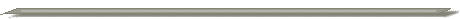 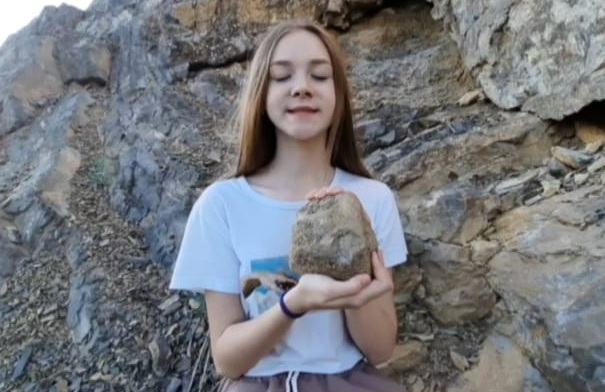 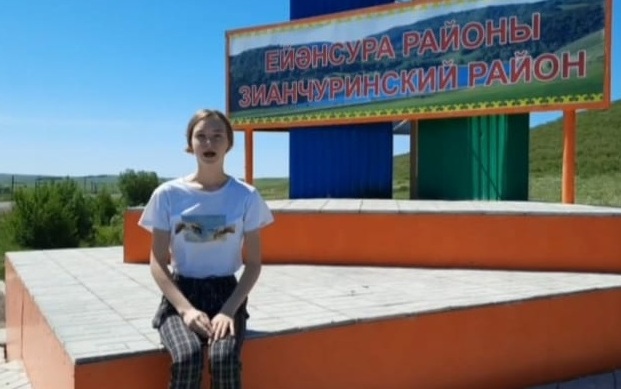 Ерофеева Анна представила фото-видео на тему: «Родной край: известный и неизвестный» в номинации «Культурное наследие и памятники природы» (рук.Ерофеева Т.Ю.)
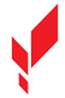 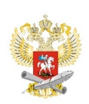 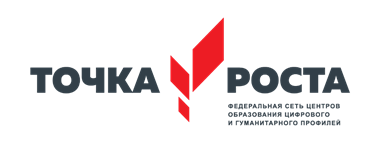 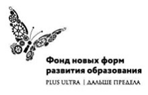 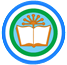 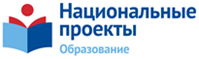 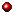 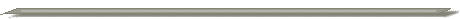 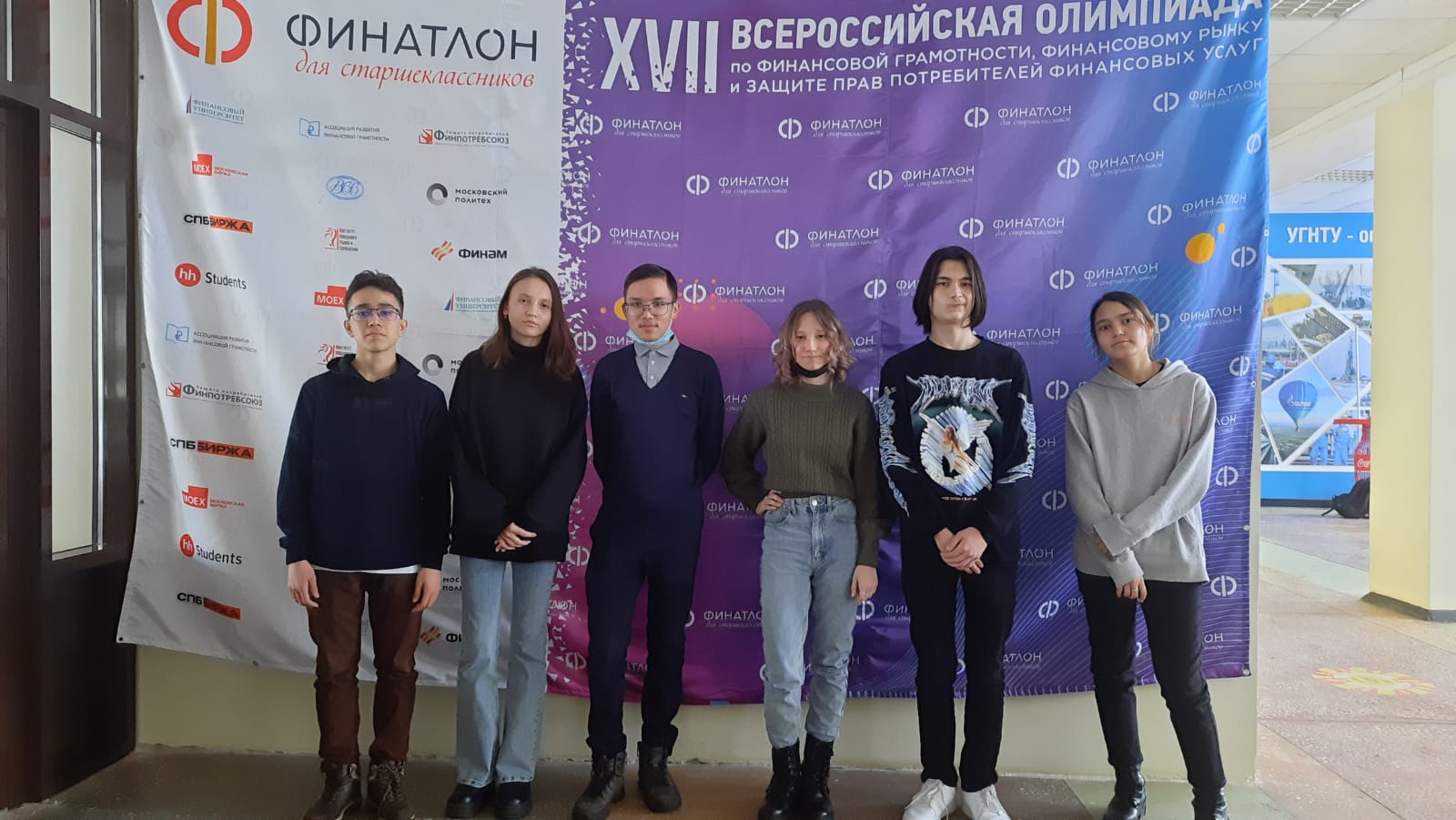 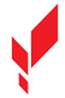 Участники XVII Всероссийской олимпиады по финансовой грамотности «Финатлон для старшеклассников» УГНТУ г.Уфа 2021-2022г (рук.Ерофеева Т.Ю)
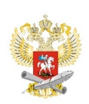 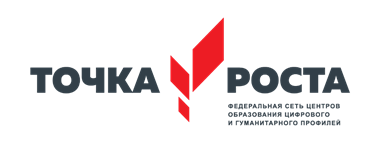 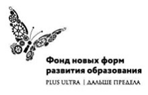 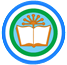 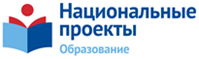 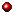 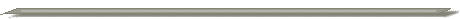 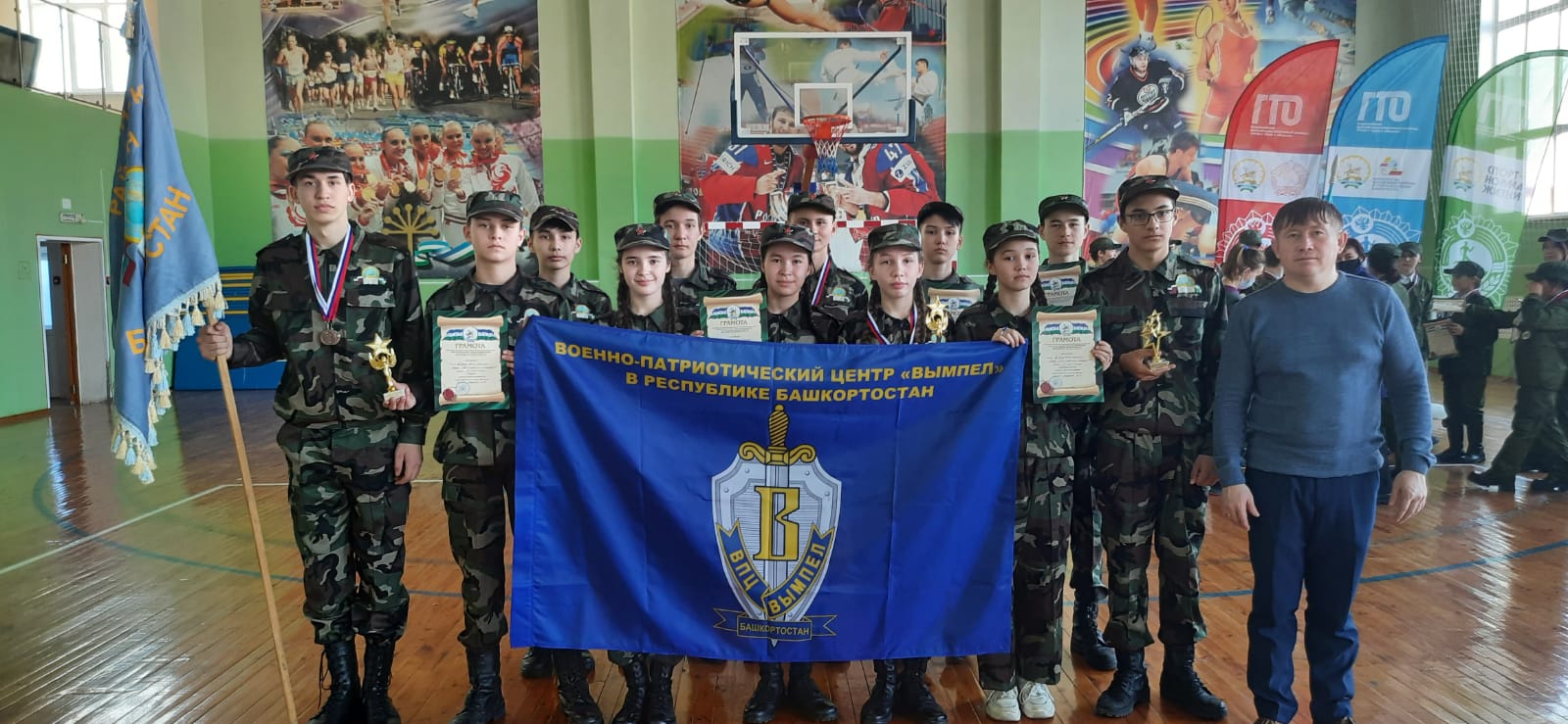 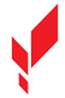 Команда школы «Звезда» приняла активное участие в районном этапе республиканской военно-патриотической игры «Зарница» (рук. Мазитов В.Ю.)
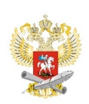 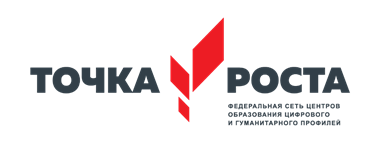 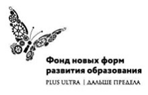 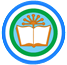 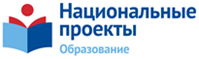 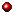 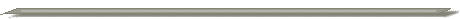 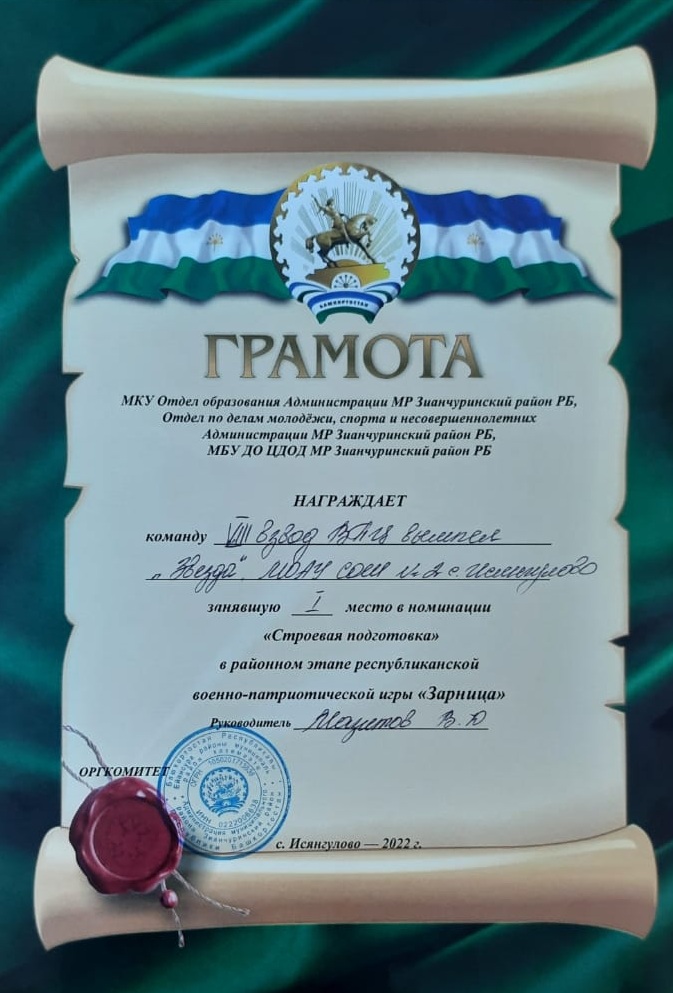 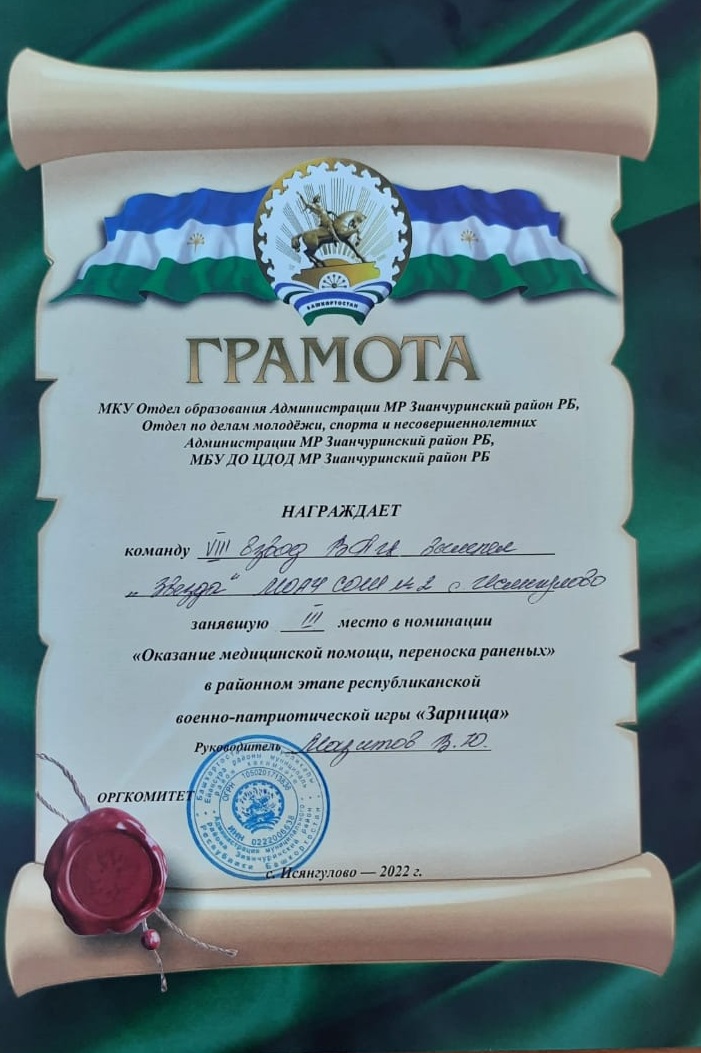 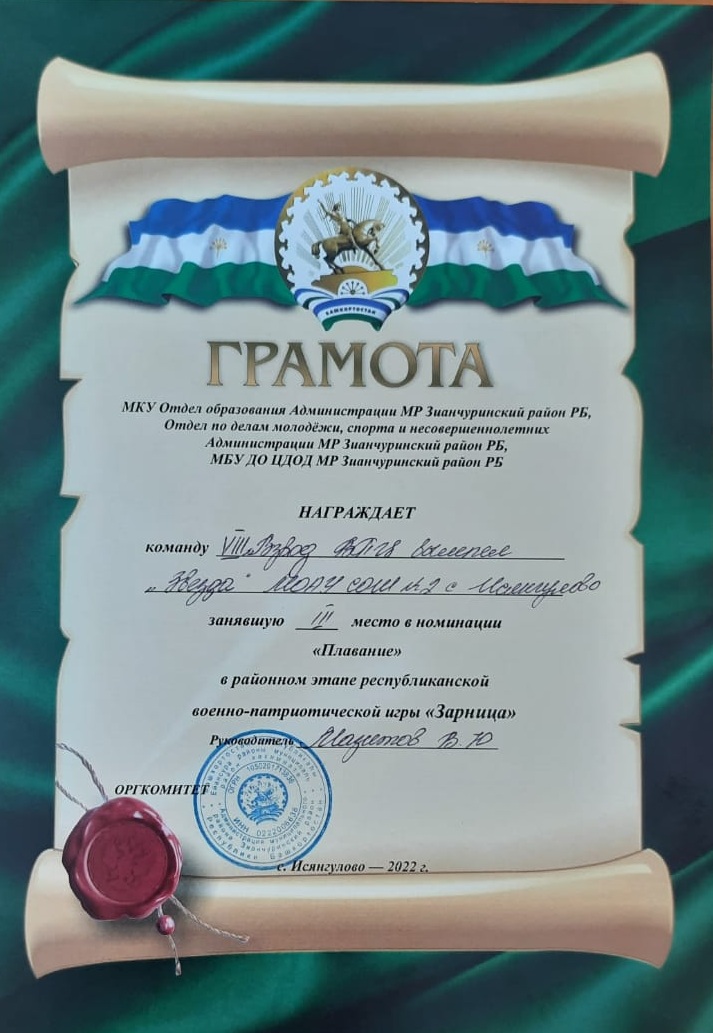 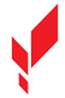 Команда «Звезда» удостоена по трем номинациям грамот
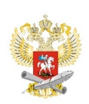 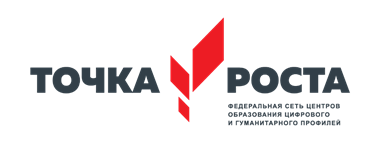 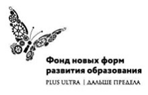 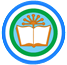 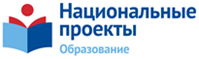 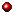 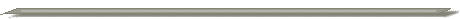 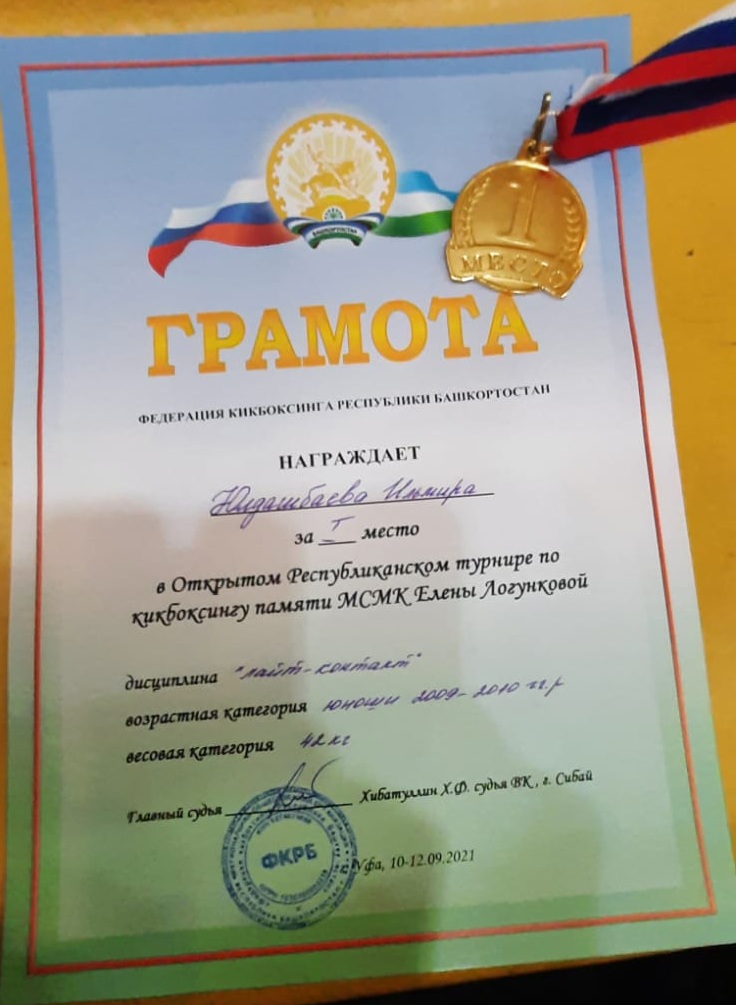 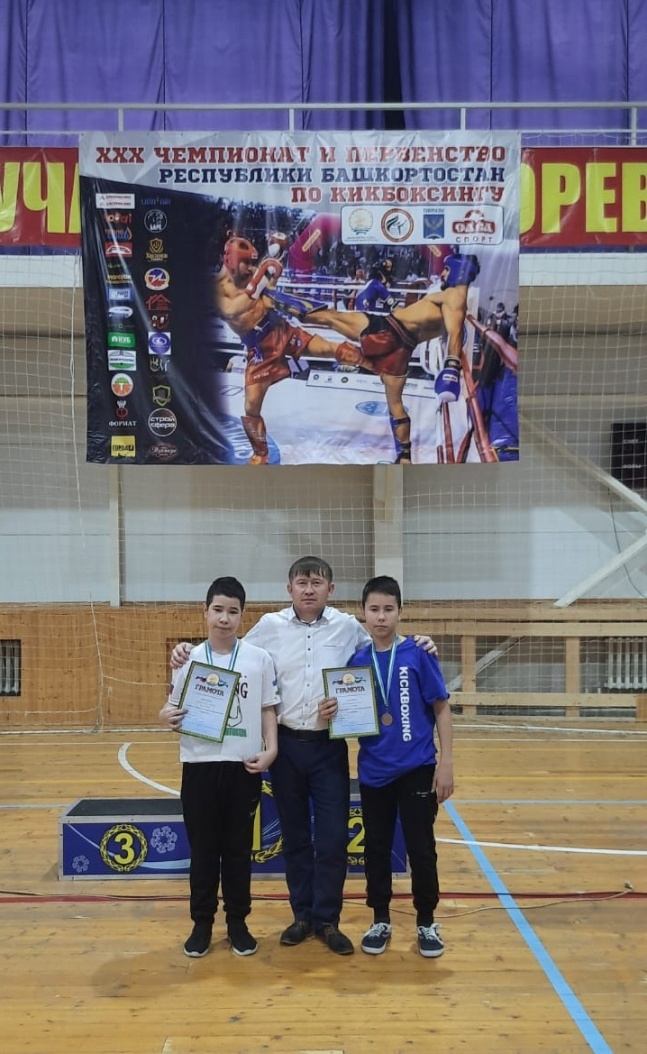 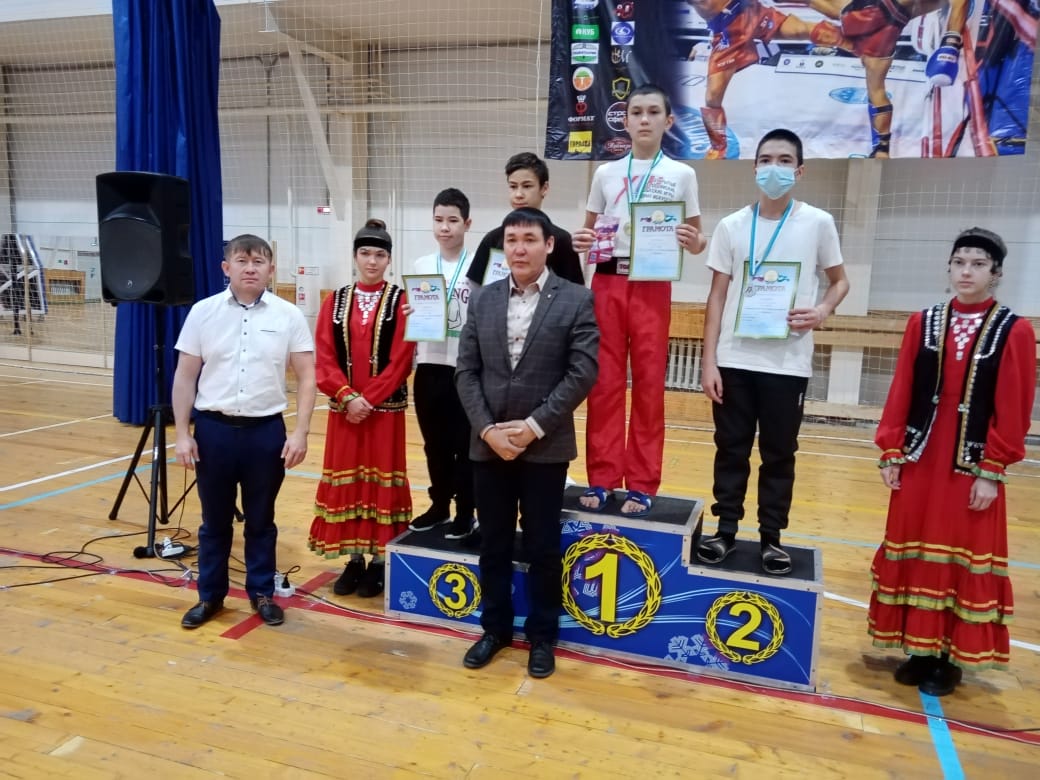 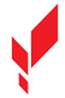 Юлдашбаев Ильмир на Открытом Республиканском турнире
 по кикбоксингу занял I место в г.Уфа (рук. Мазитов В.Ю.)
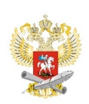 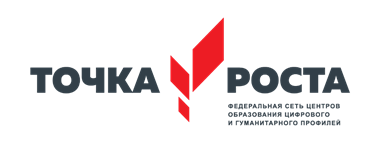 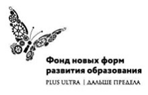 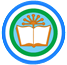 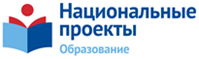 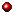 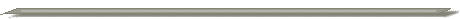 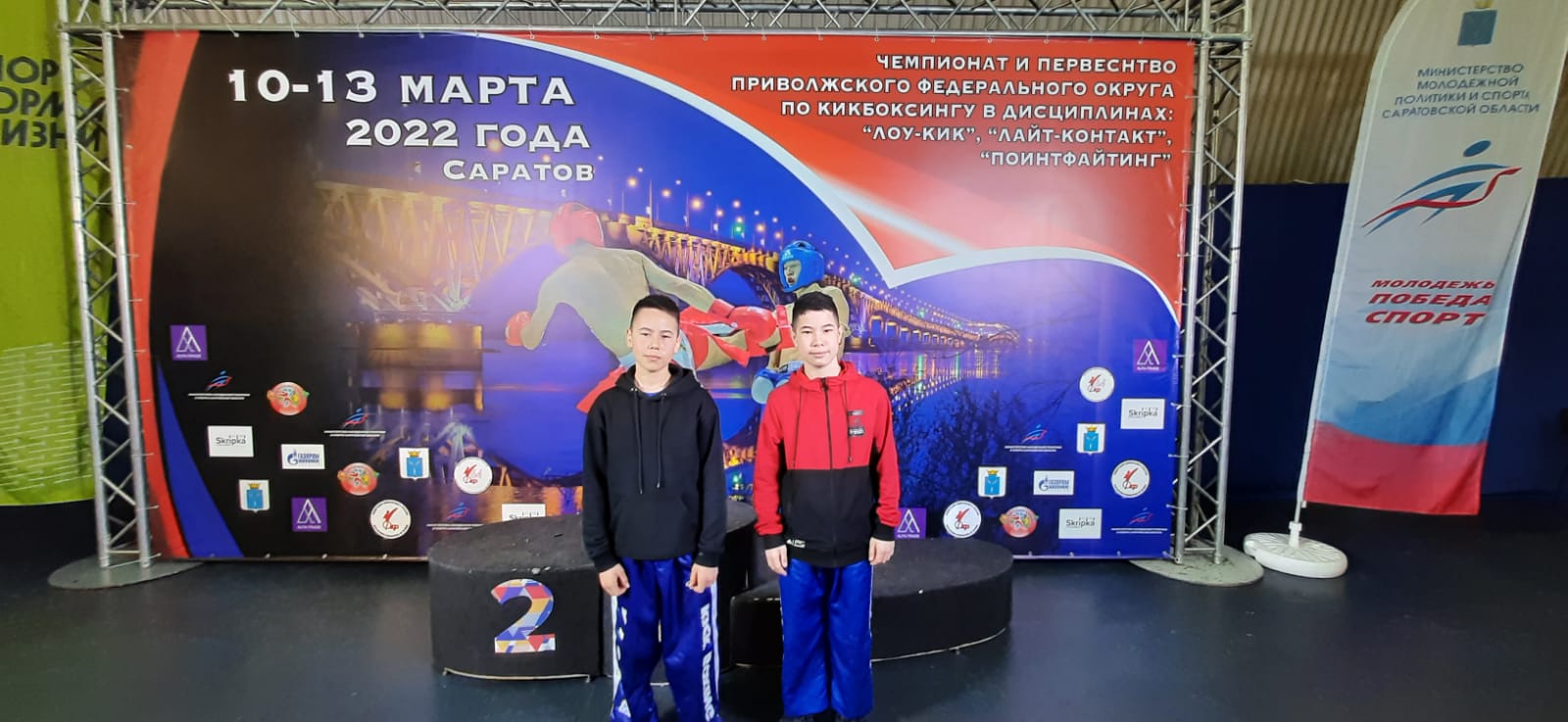 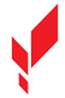 Юлдашбаев Ильмир принял участие по кикбоксингу на  Чемпионате  первенства по Приволжскому федеральному округу   г. Саратов (рук. Мазитов В.Ю.)
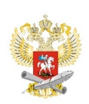 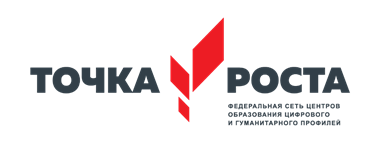 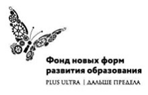 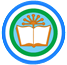 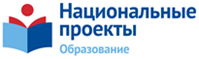 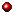 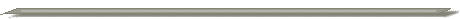 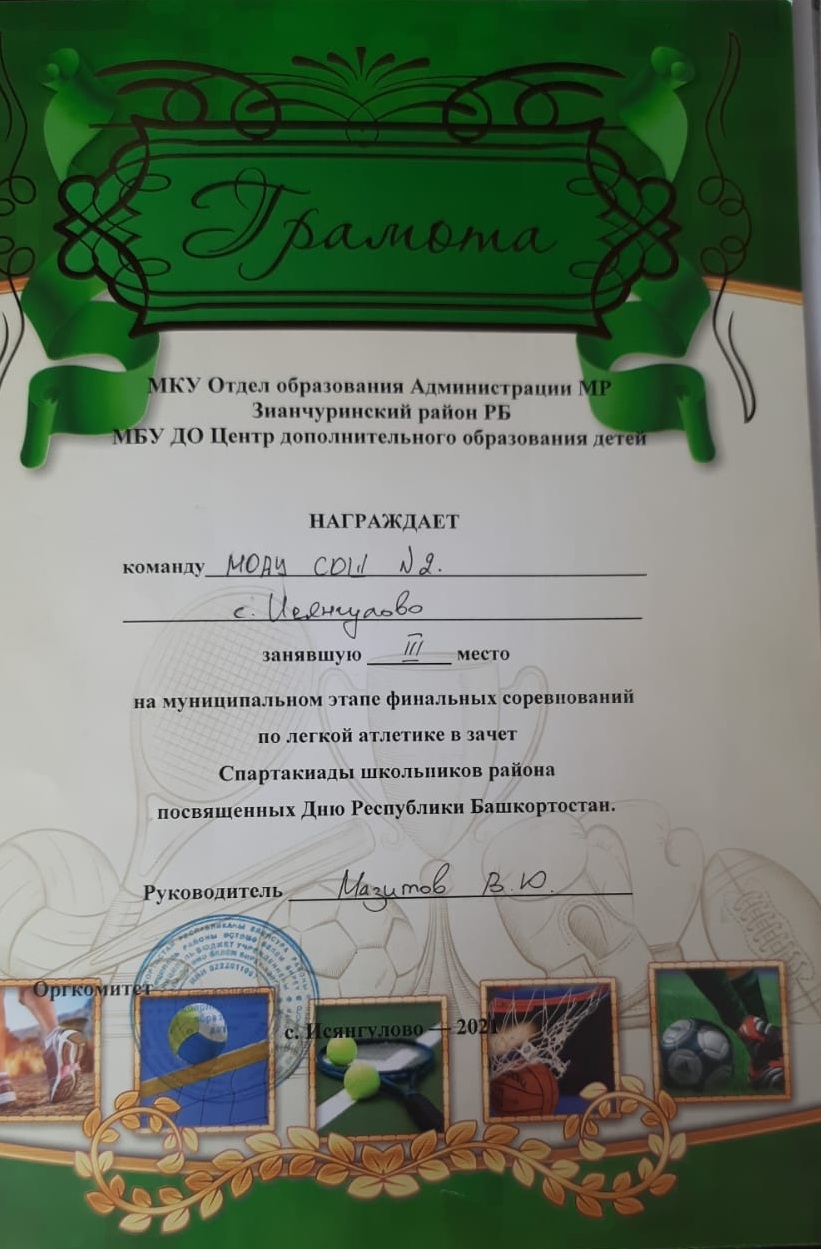 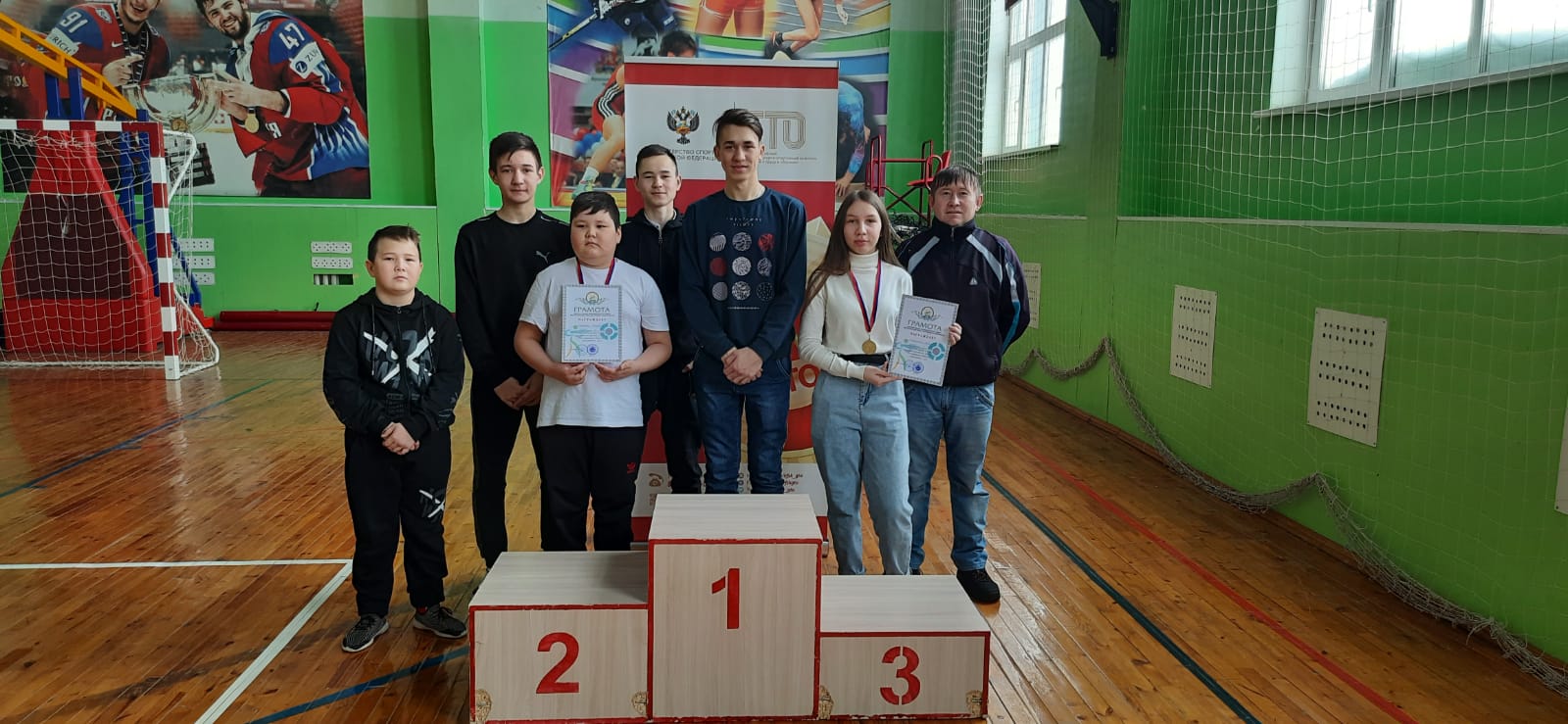 Участники муниципального этапа по легкой атлетике в зачет Спартакиады школьников посвященный ко Дню Республики Башкортостан (III место) (рук. Мазитов В.Ю.)
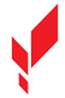 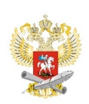 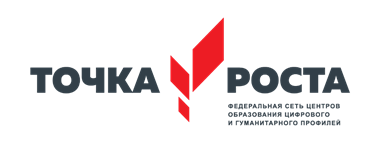 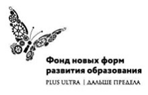 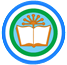 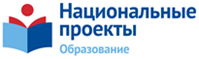 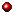 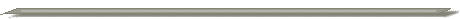 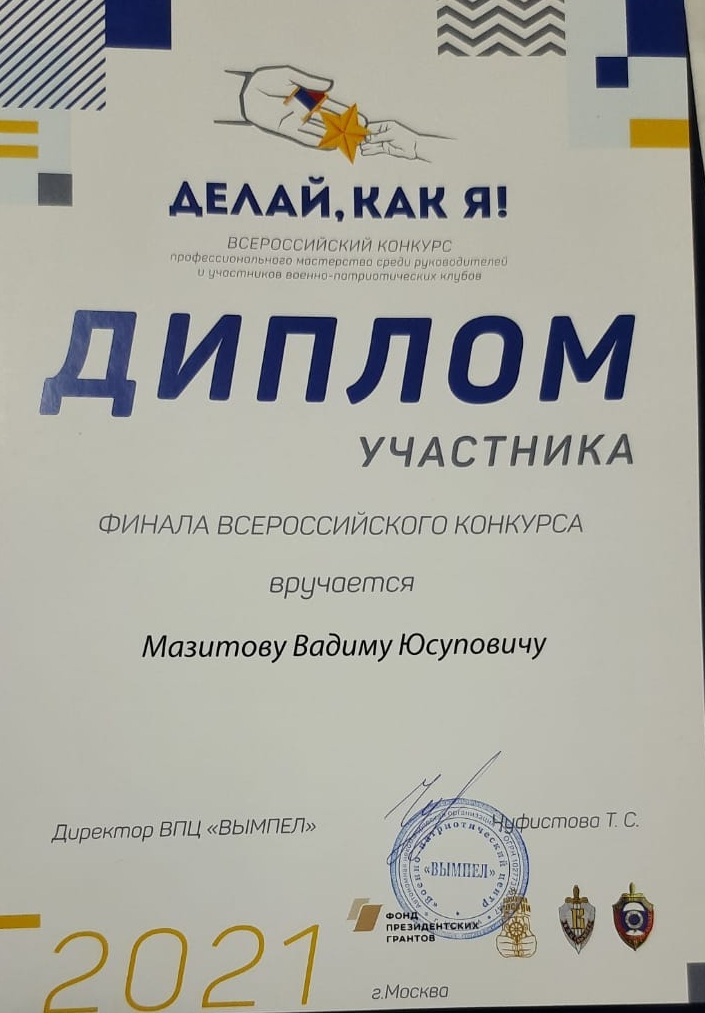 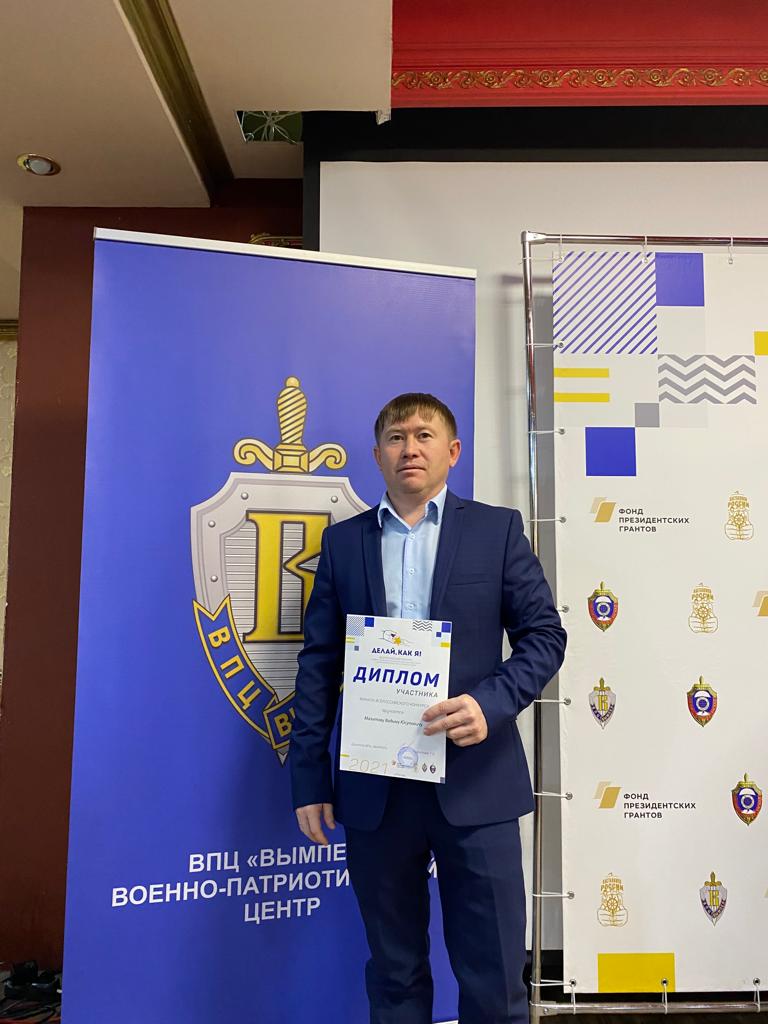 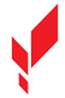 На Всероссийском конкурсе  профессионального мастерства среди руководителей военно-патриотических клубов «Делай, как я!» Мазитов В.Ю. стал участником финала
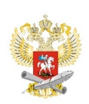 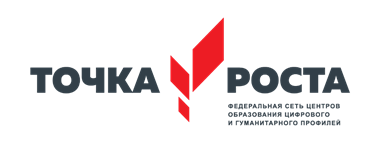 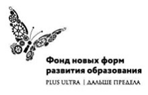 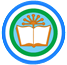 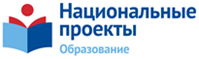 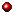 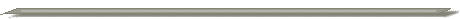 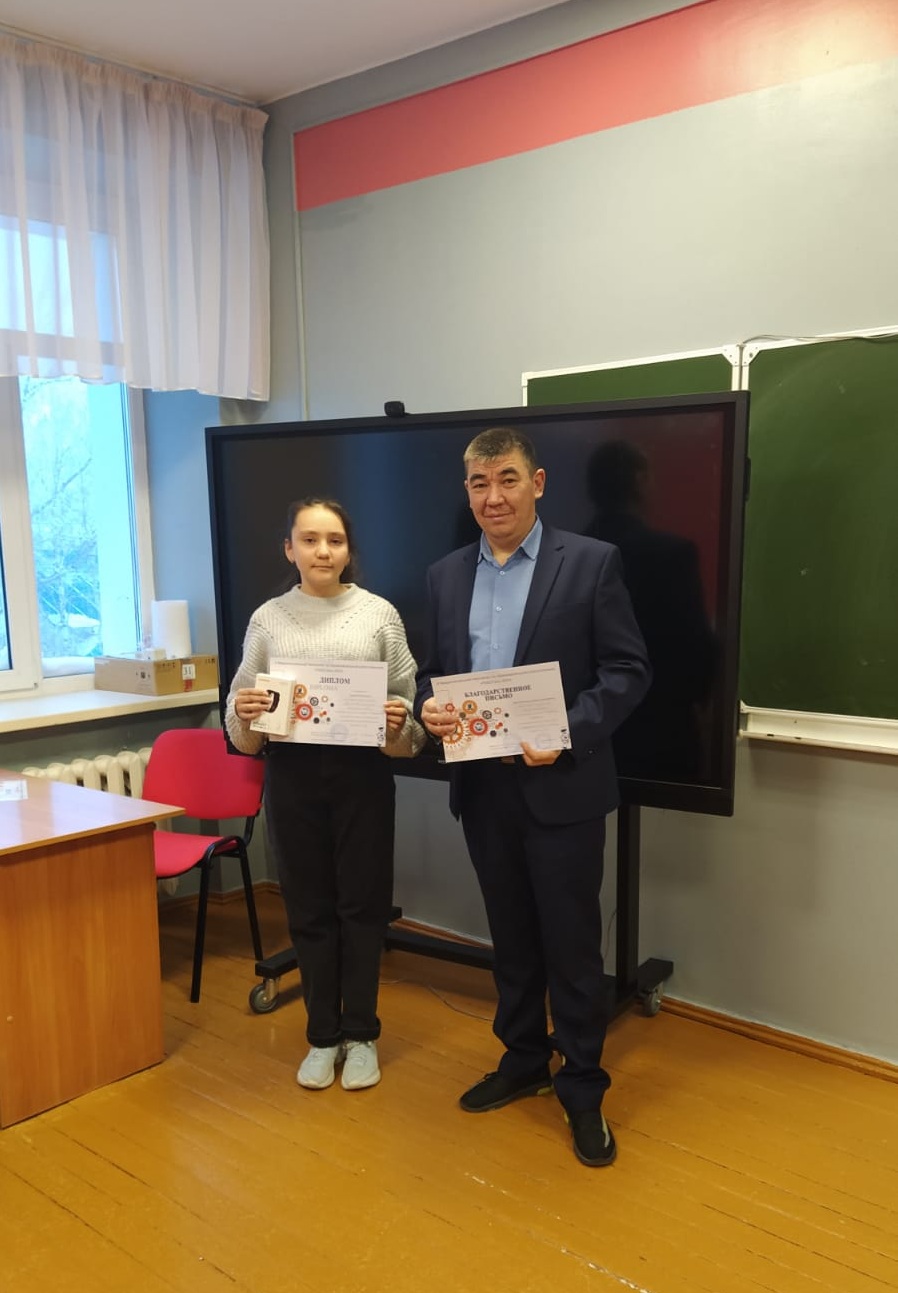 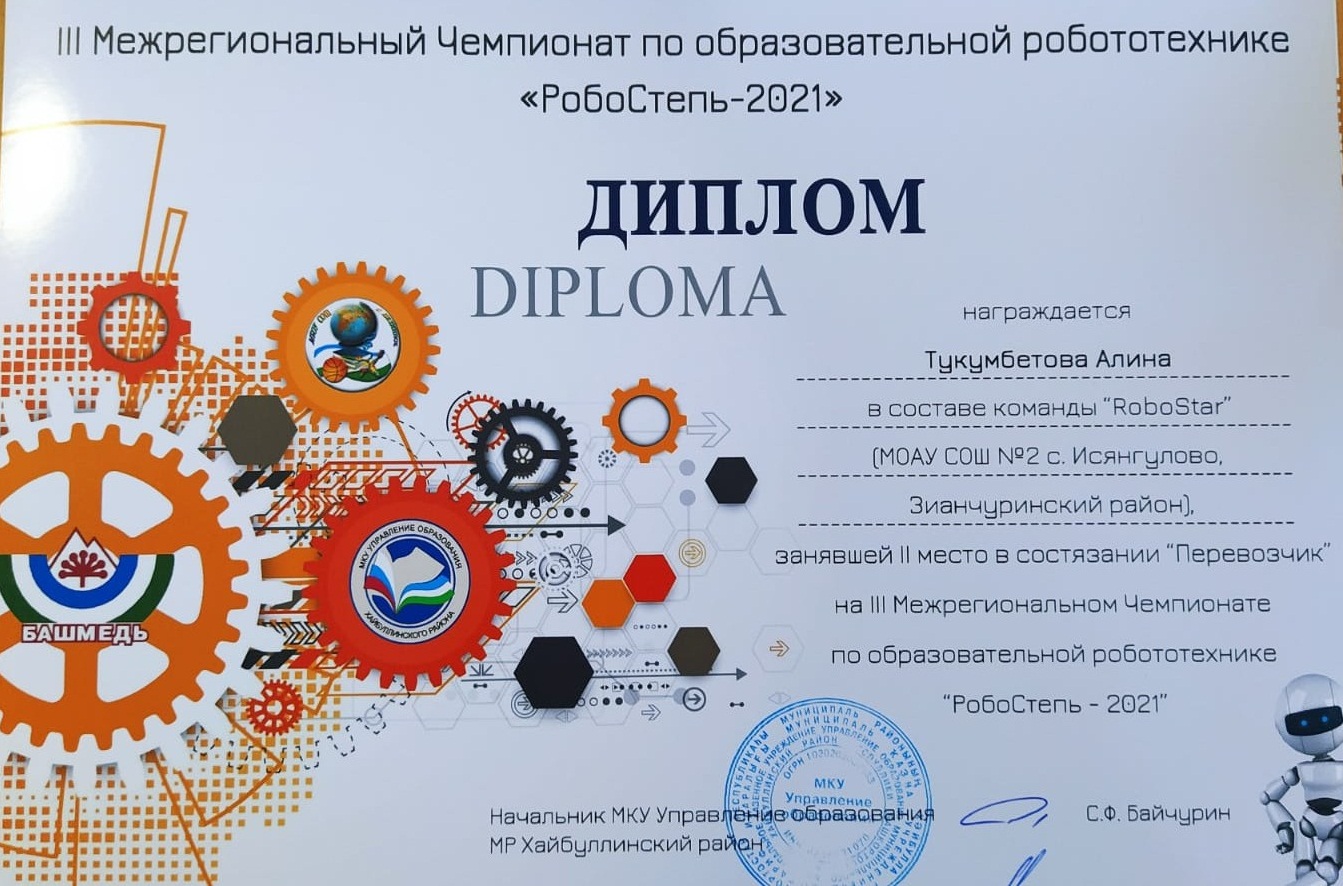 Тукумбетова Алина заняла II место на III Межрегиональном Чемпионате «РобоСтепь – 2021» (рук. Давлетбаков А.Ф.)
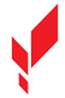 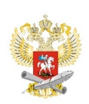 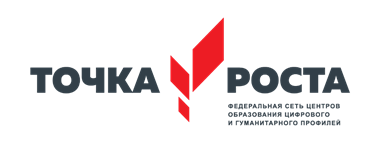 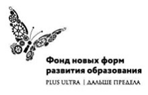 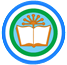 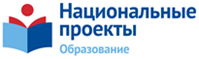 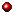 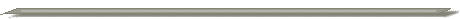 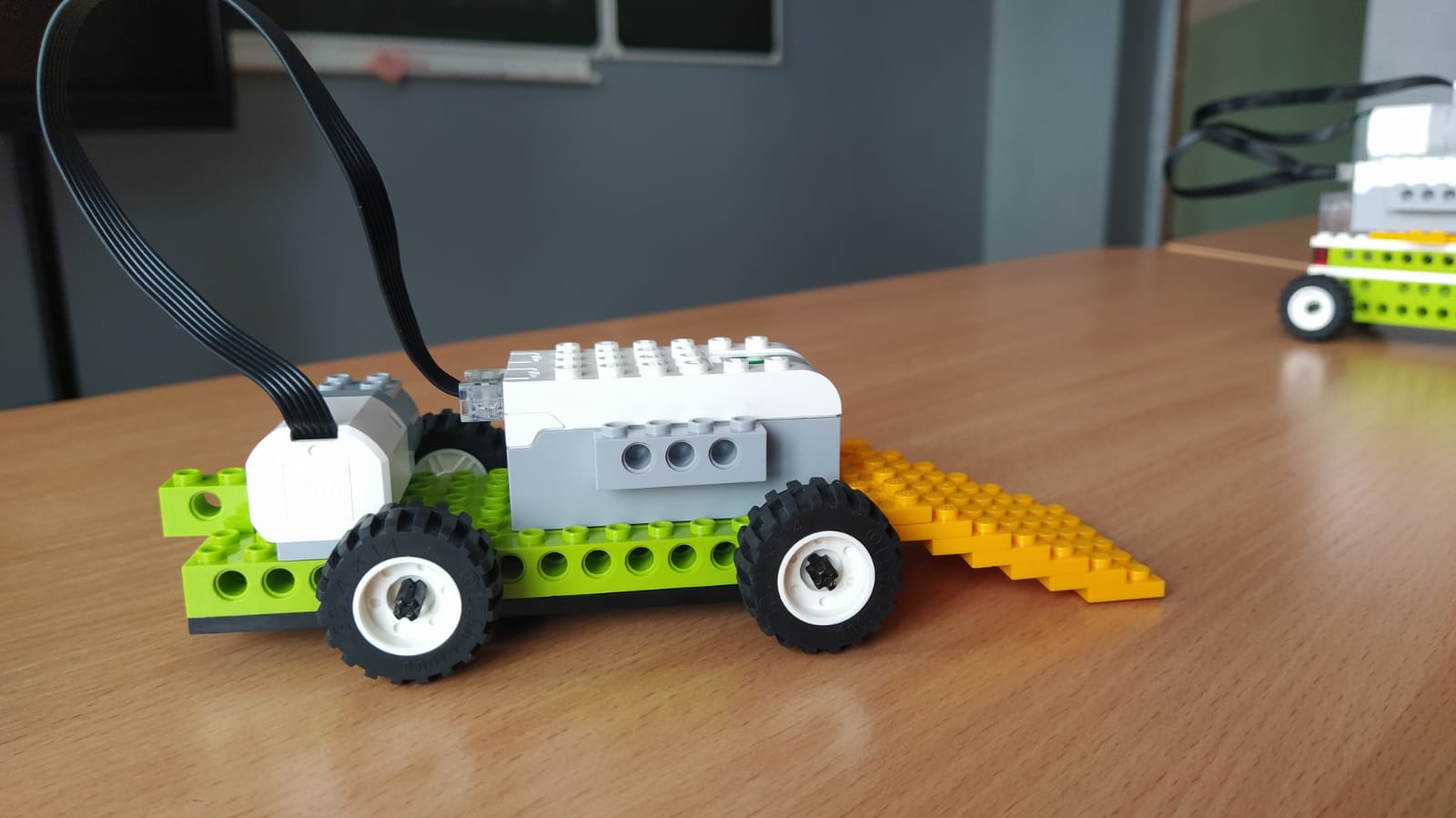 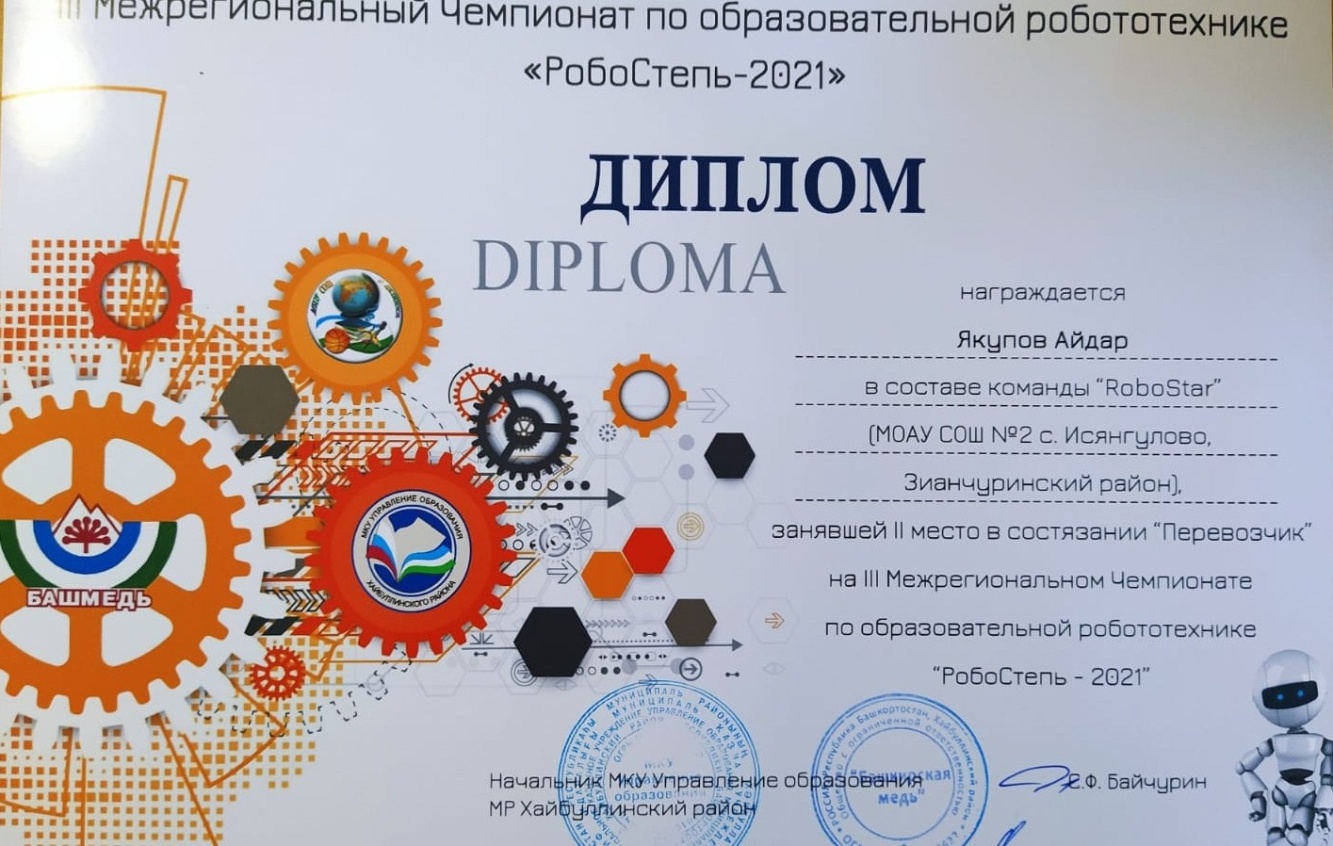 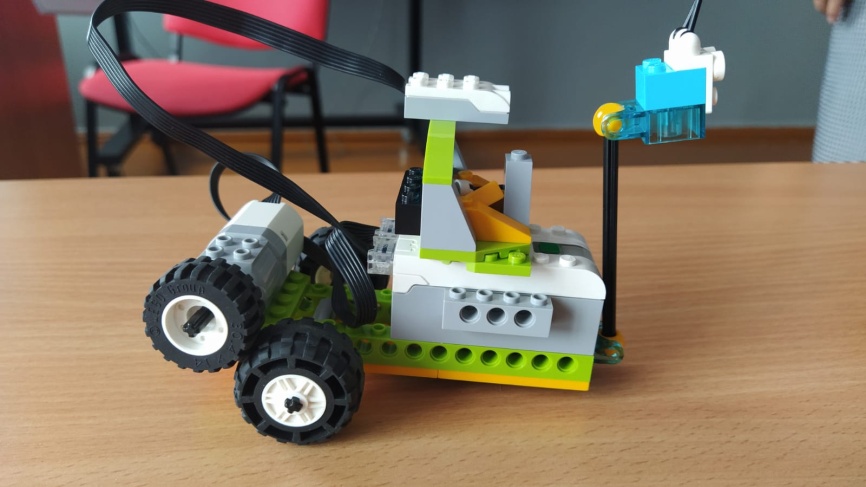 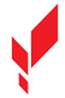 Якупов Айдар занял II место на III Межрегиональном Чемпионате 
«РобоСтепь – 2021»
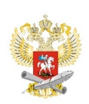 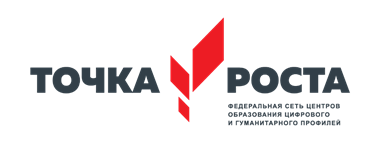 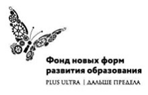 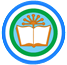 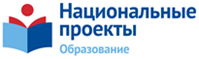 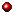 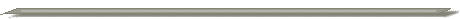 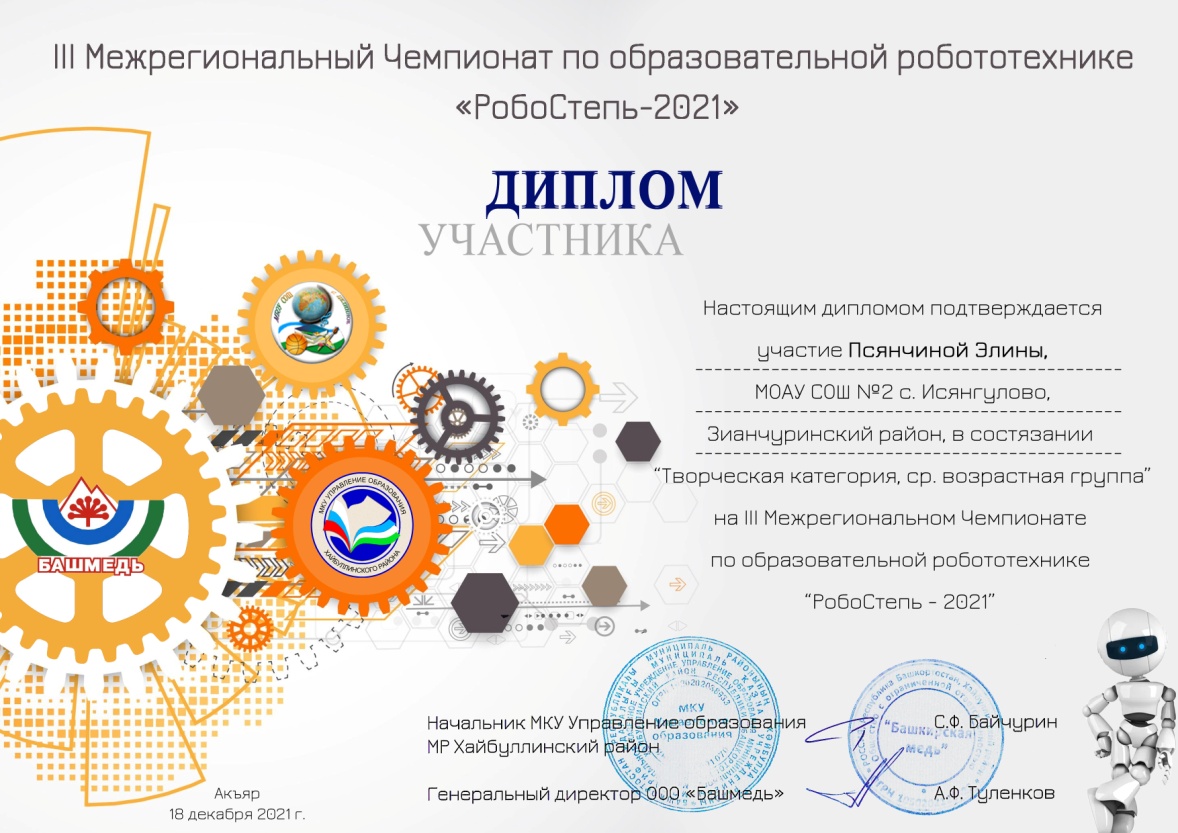 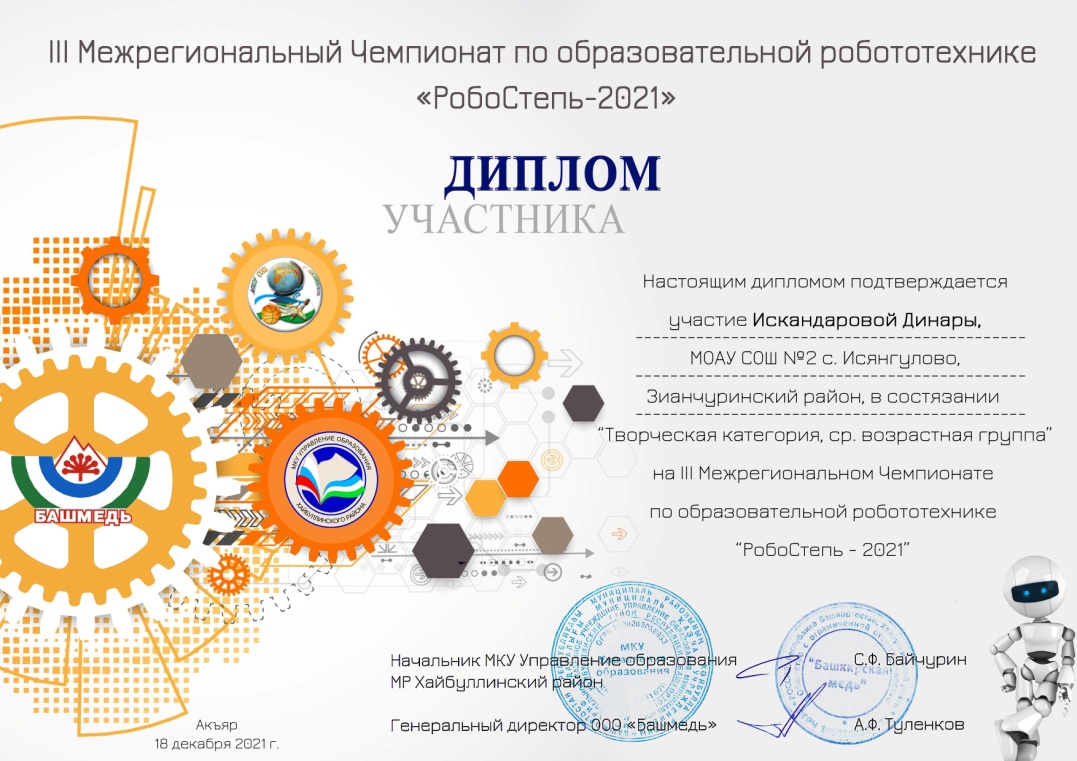 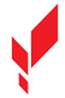 Исканьярова Динара, Псянчина Элина приняли участие  на III Межрегиональном Чемпионате  «Робо22» младшая группа (рук. Давлетбаков А.Ф.)
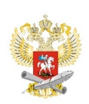 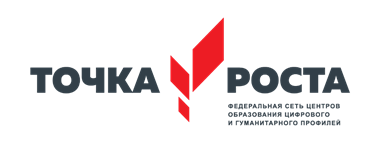 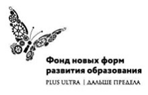 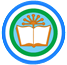 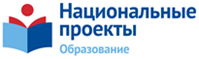 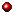 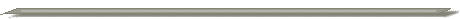 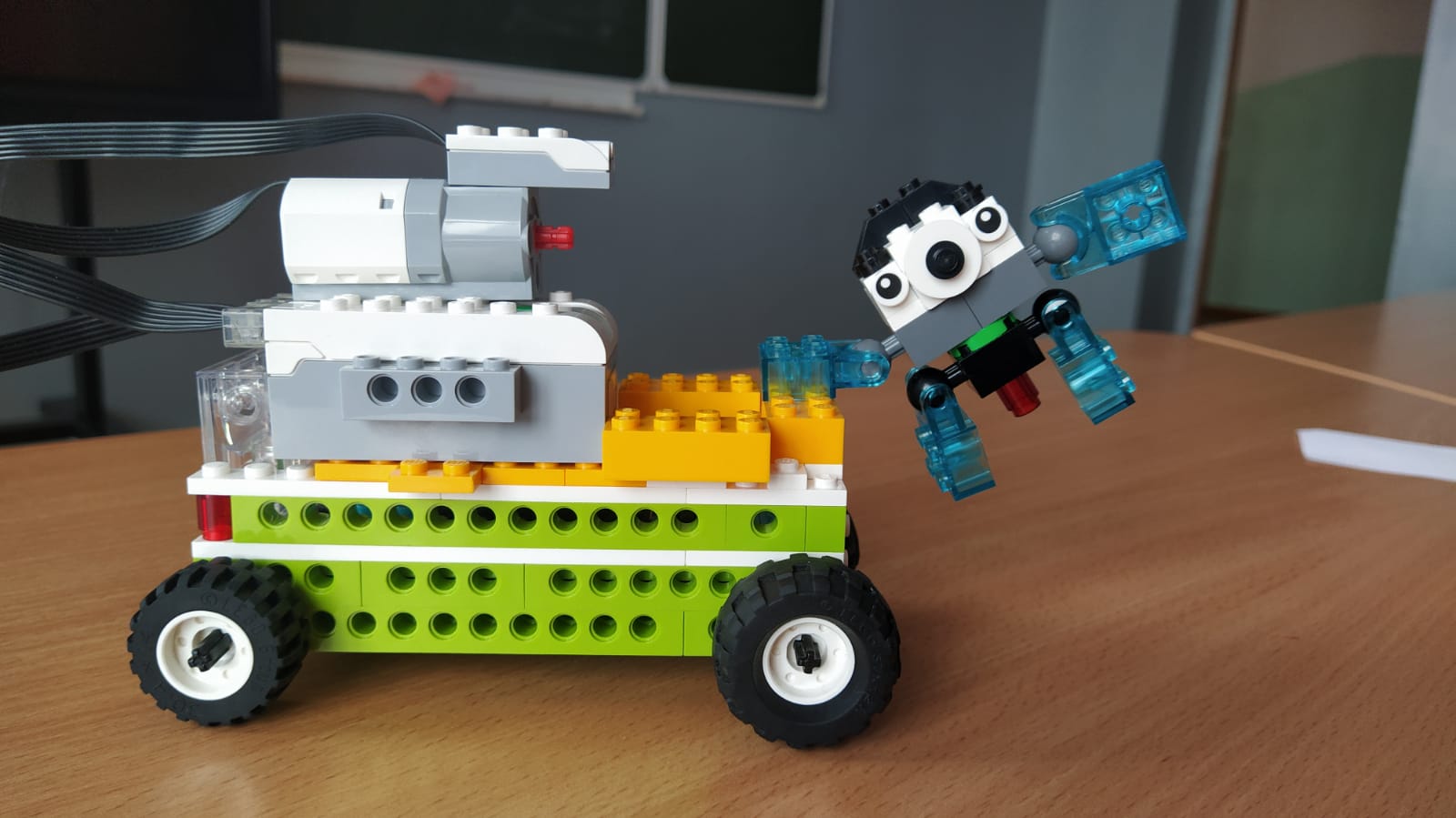 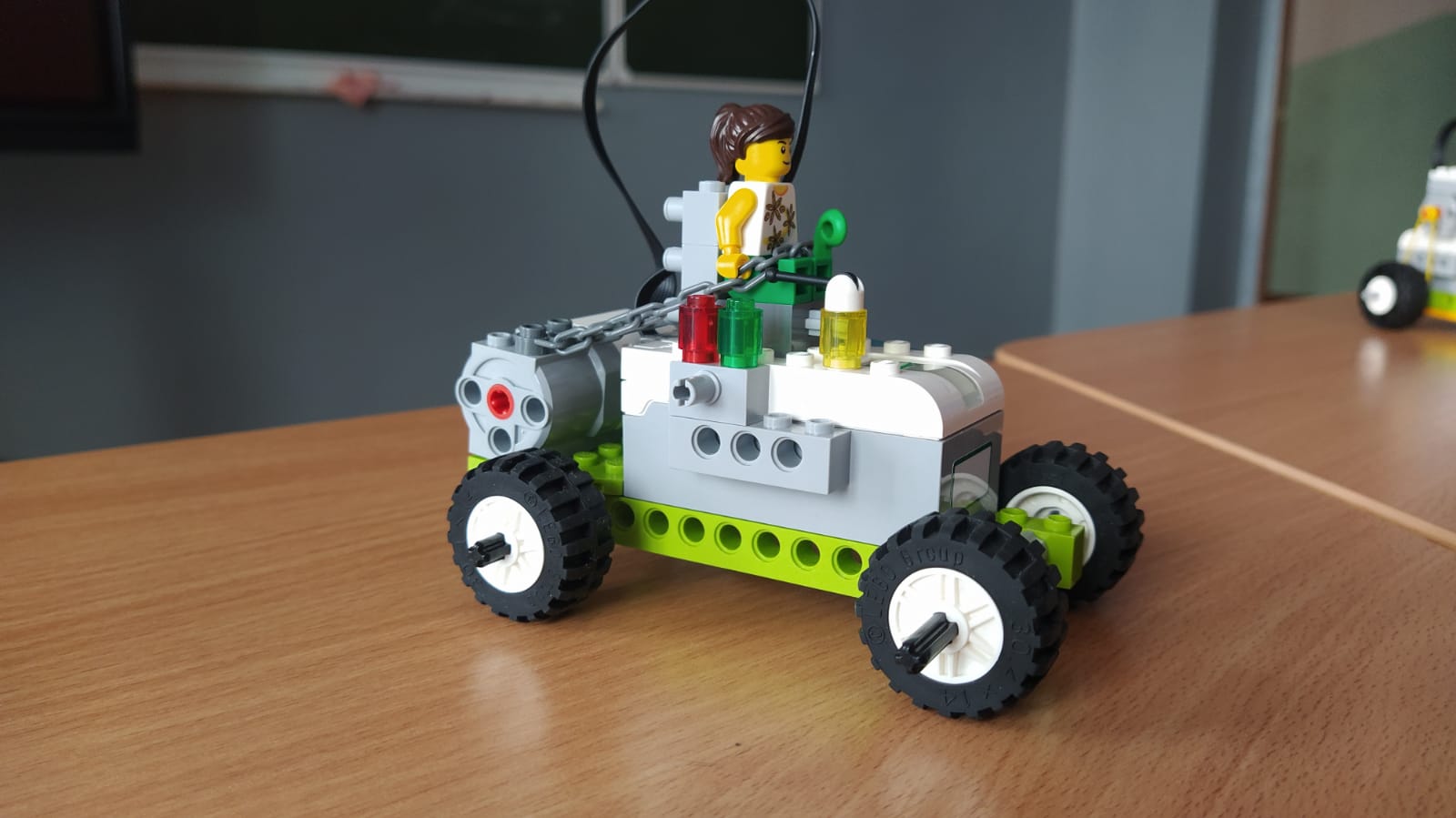 Работы обучающихся
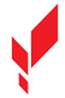 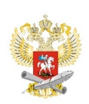 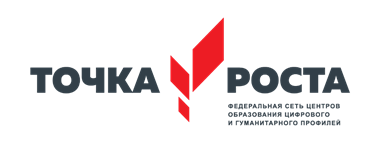 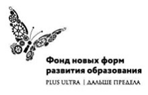 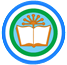 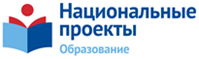 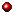 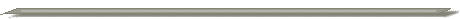 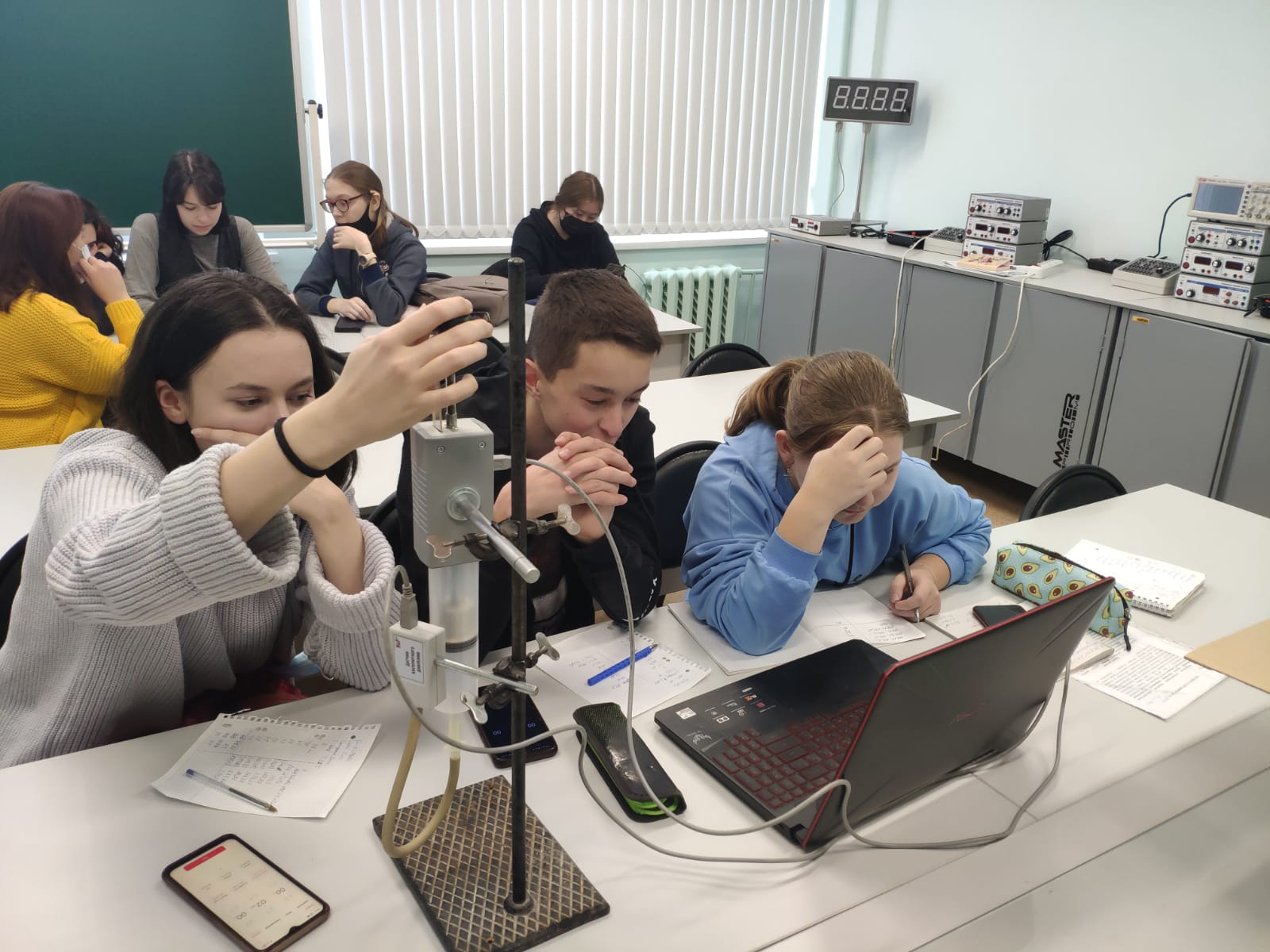 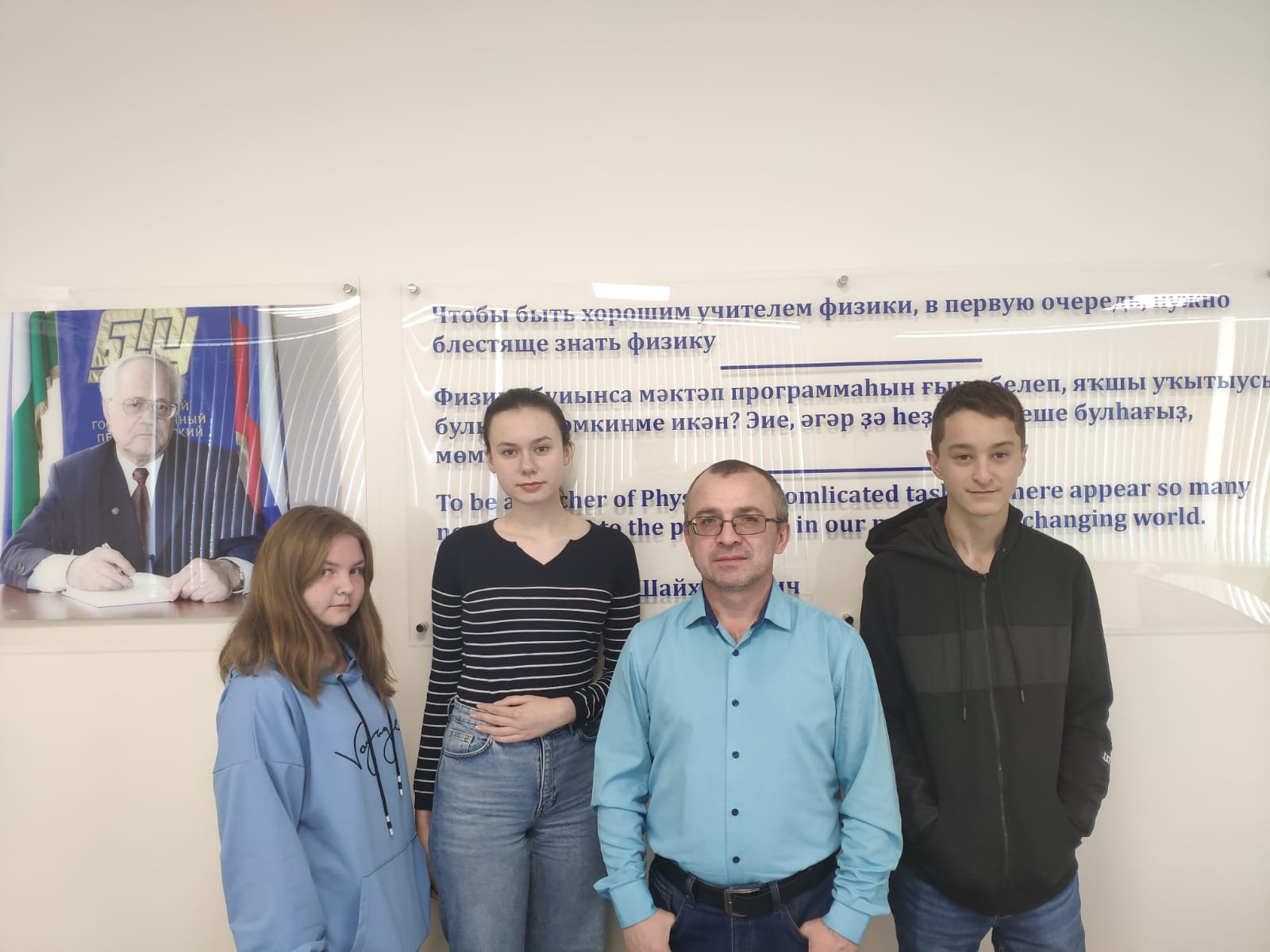 Акчурин Айгиз, Труханова Валерия на мероприятии  по исследовательской работе по физике на тему: «Молекулярно – кинетическая теория», проводимых в рамках совместного договора между БГПУ им. М.Акмуллы и школы (г.Уфа) (рук.Тукумбетов А.М.)
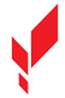 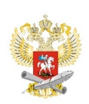 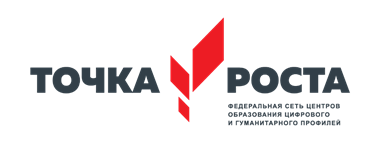 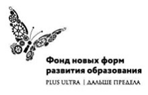 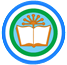 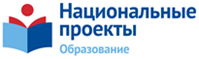 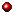 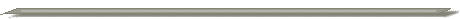 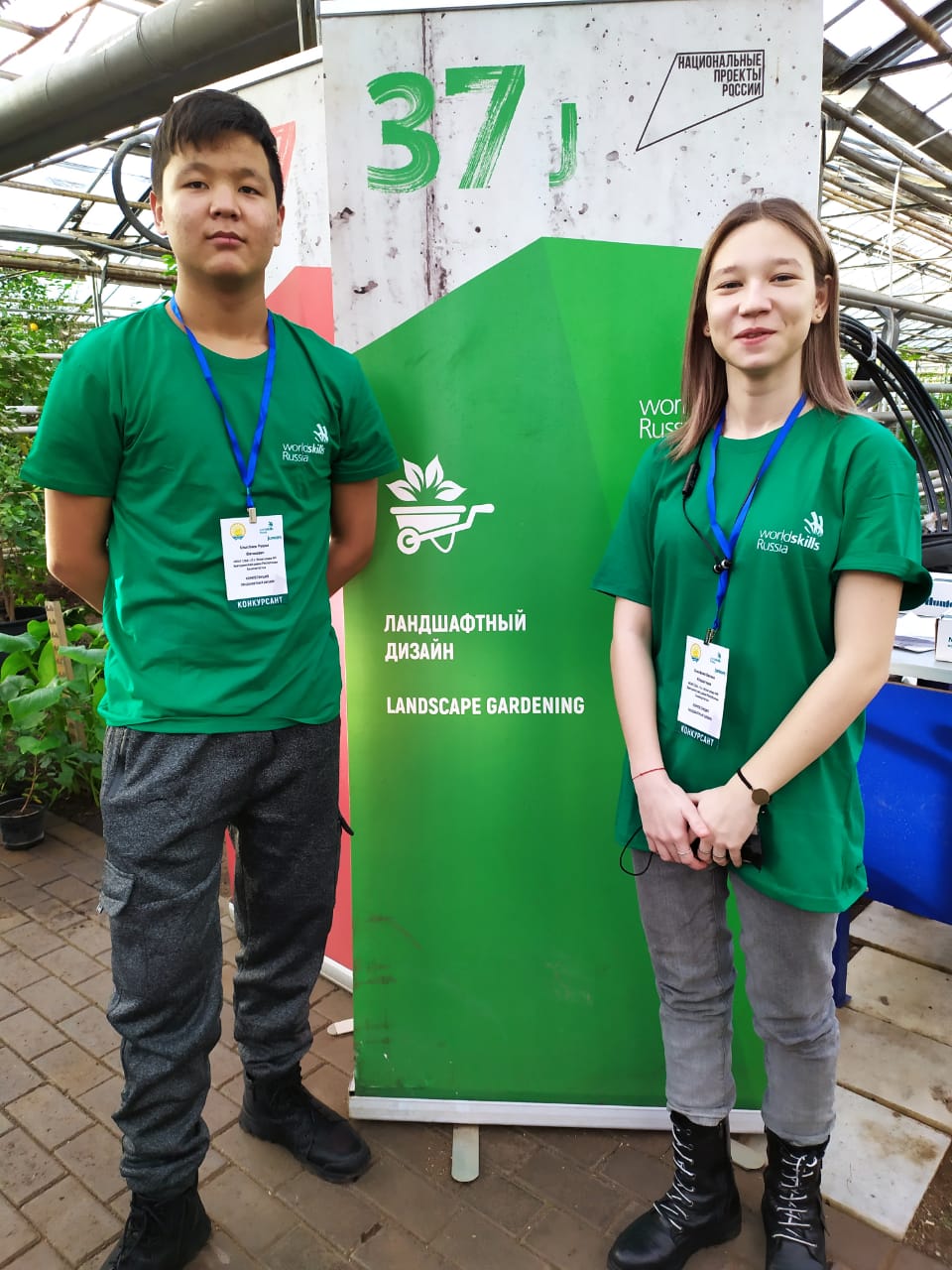 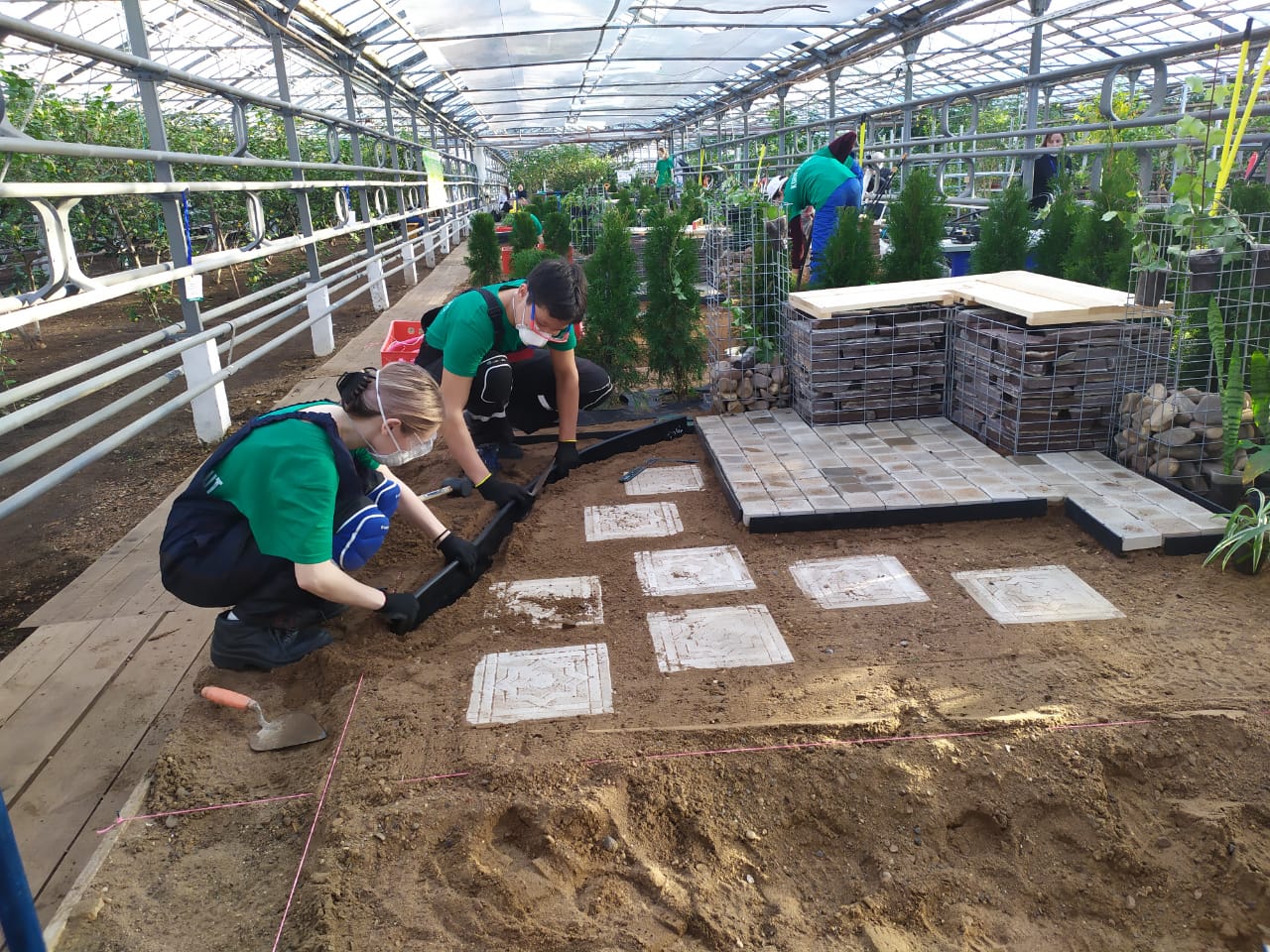 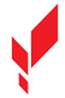 Хунафина Вилена, Клысбаев Рушан на VII Региональном Чемпионате  «Worldskills Russia» по направлению «Ландшафтный дизайн» Уфимский лимонарий  г.Уфа (рук. Мазитова Р.Н.)
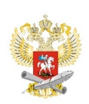 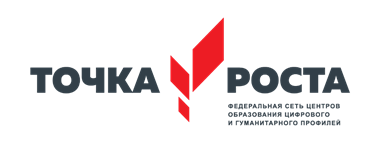 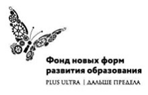 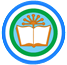 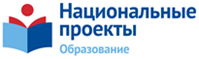 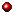 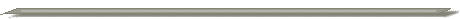 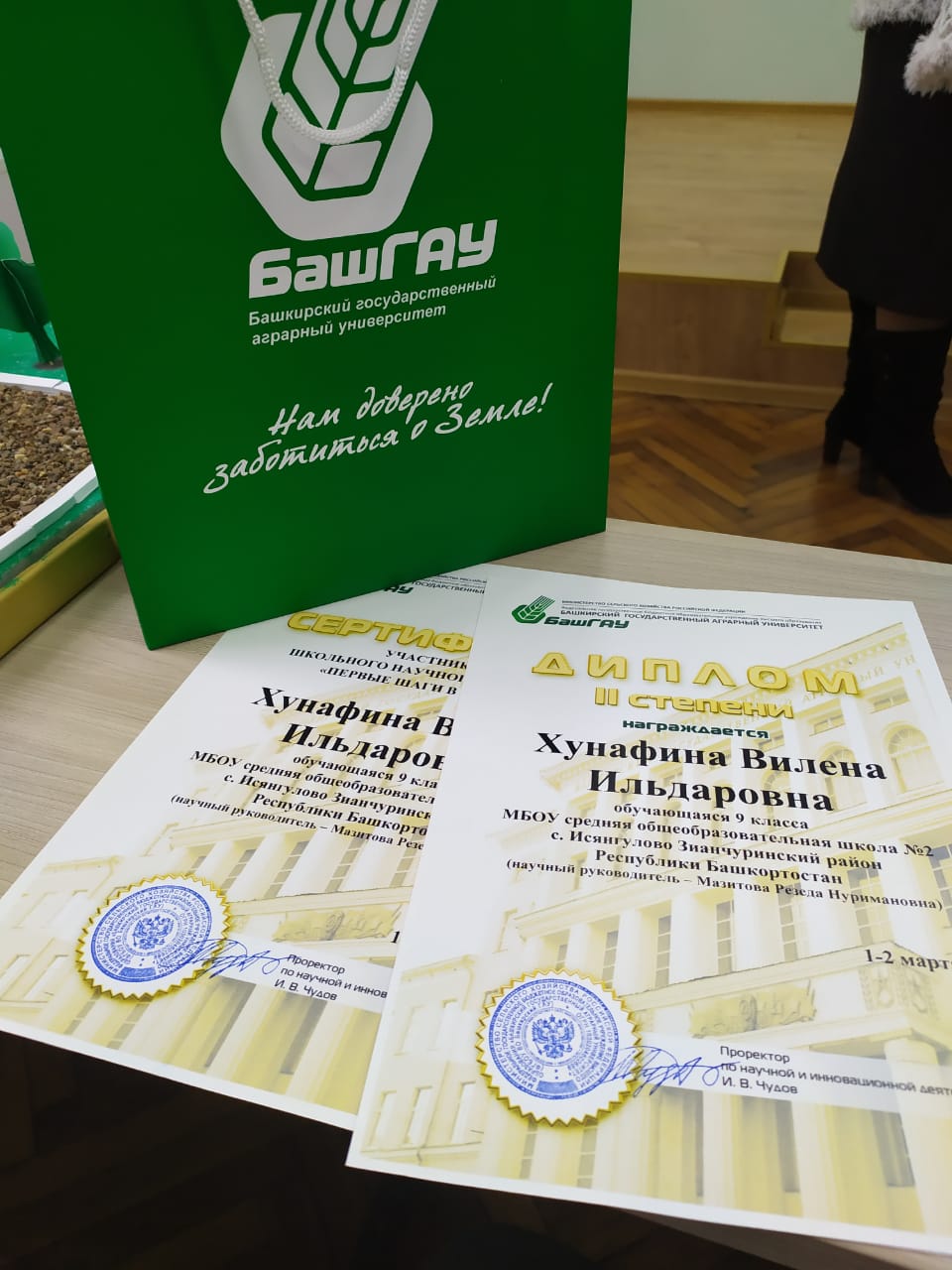 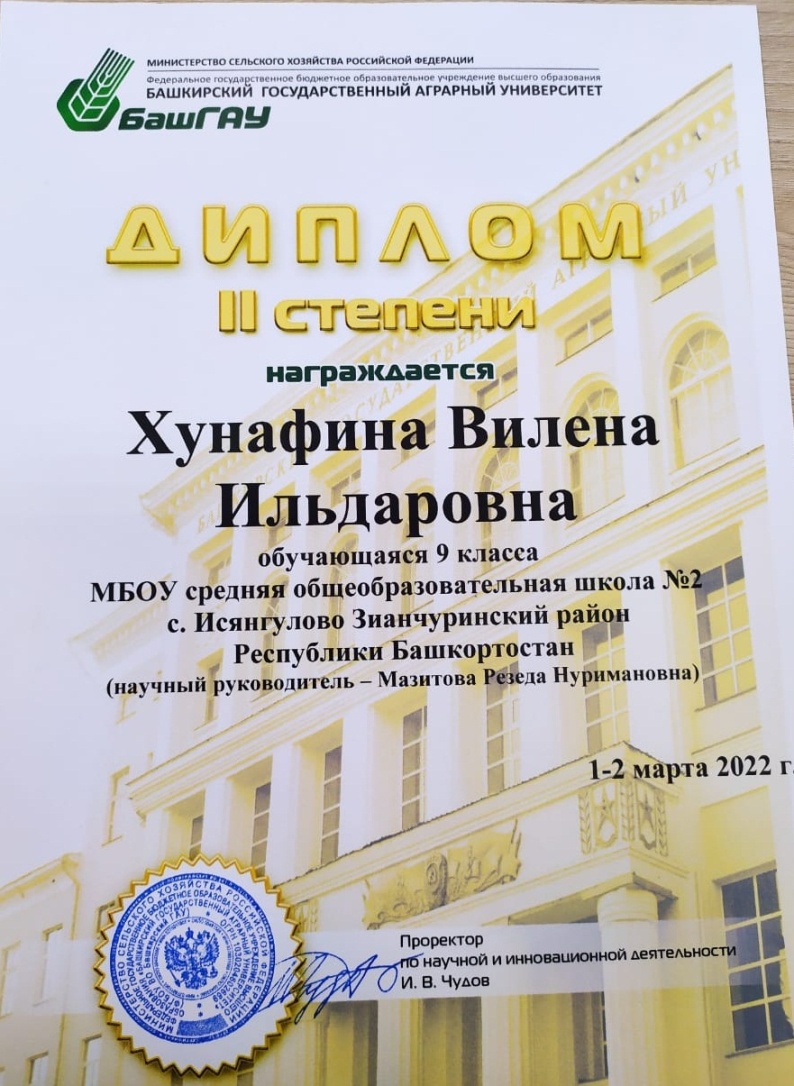 Хунафина Вилена на научном конкурсе «Первые шаги в науке», проводимом в  БашГАУ, защитила проектную работу, заняв II место ( г.Уфа) (рук. Мазитова Р.Н.)
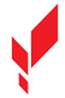 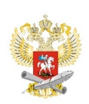 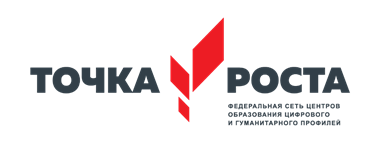 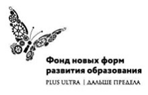 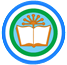 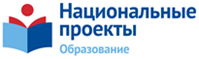 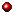 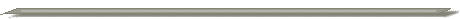 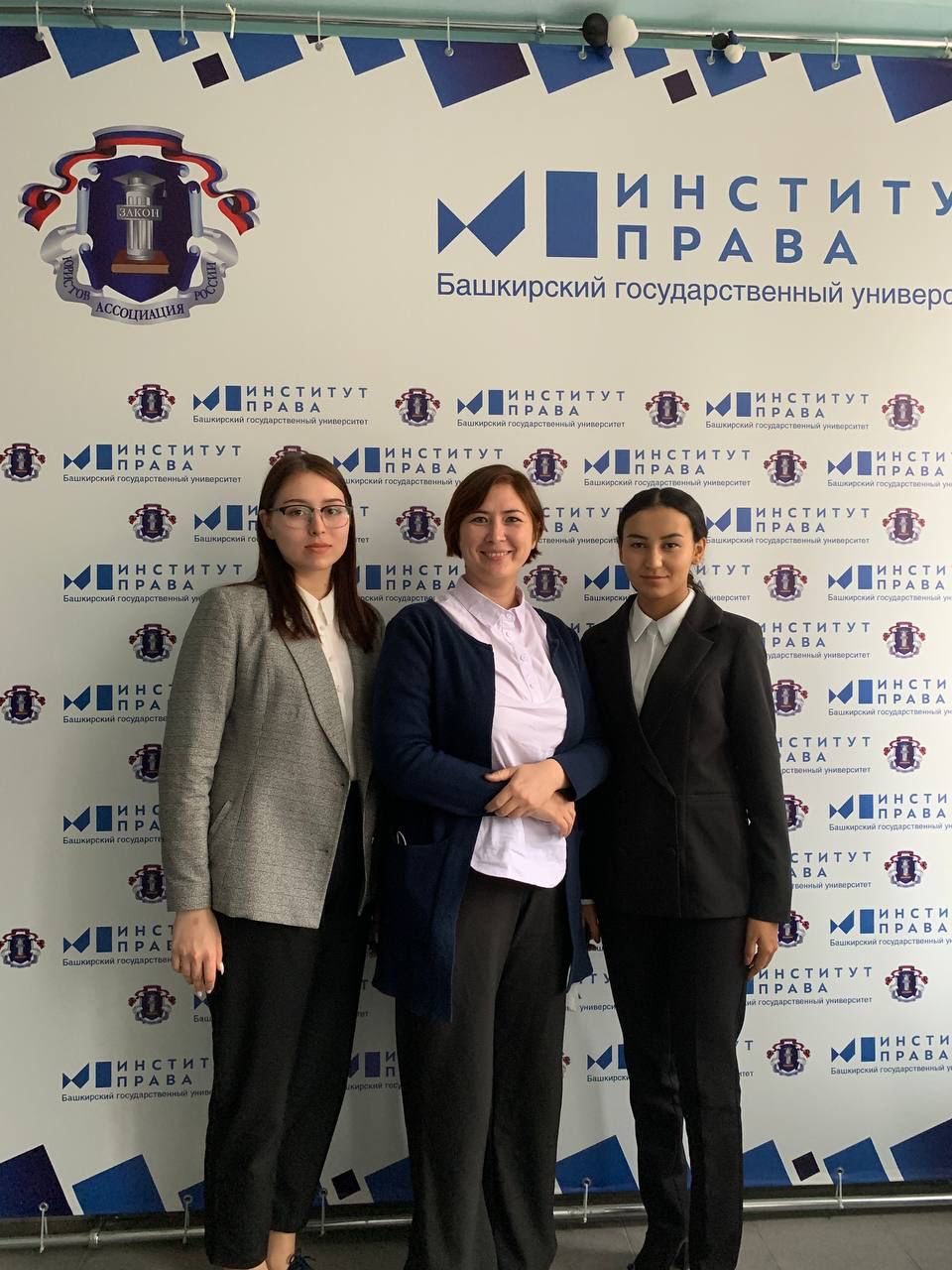 Обучающиеся 10 класса приняли участие  на 
X Республиканском  юридическом  Брейн – Ринге в институте права БашГУ г.Уфа 
(рук. Хусаинова А.Г.)
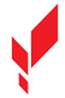 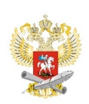 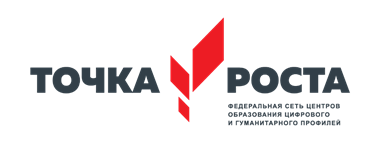 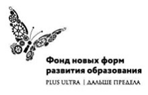 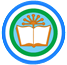 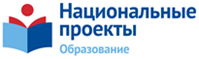 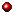 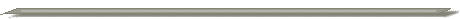 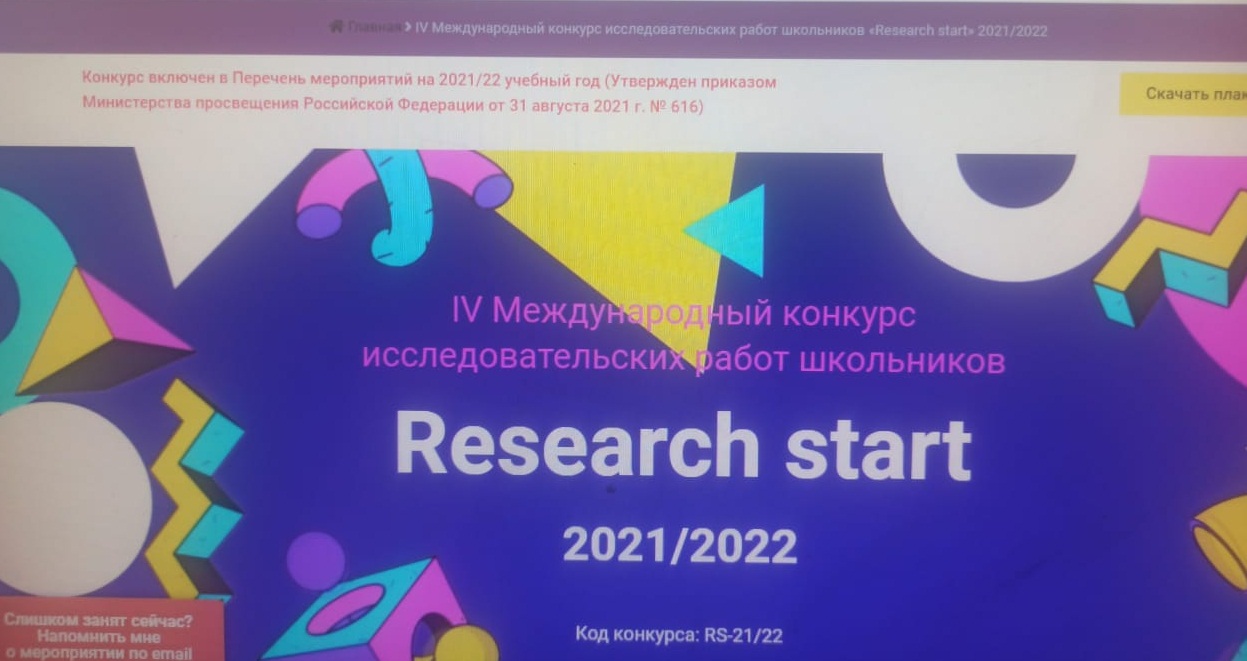 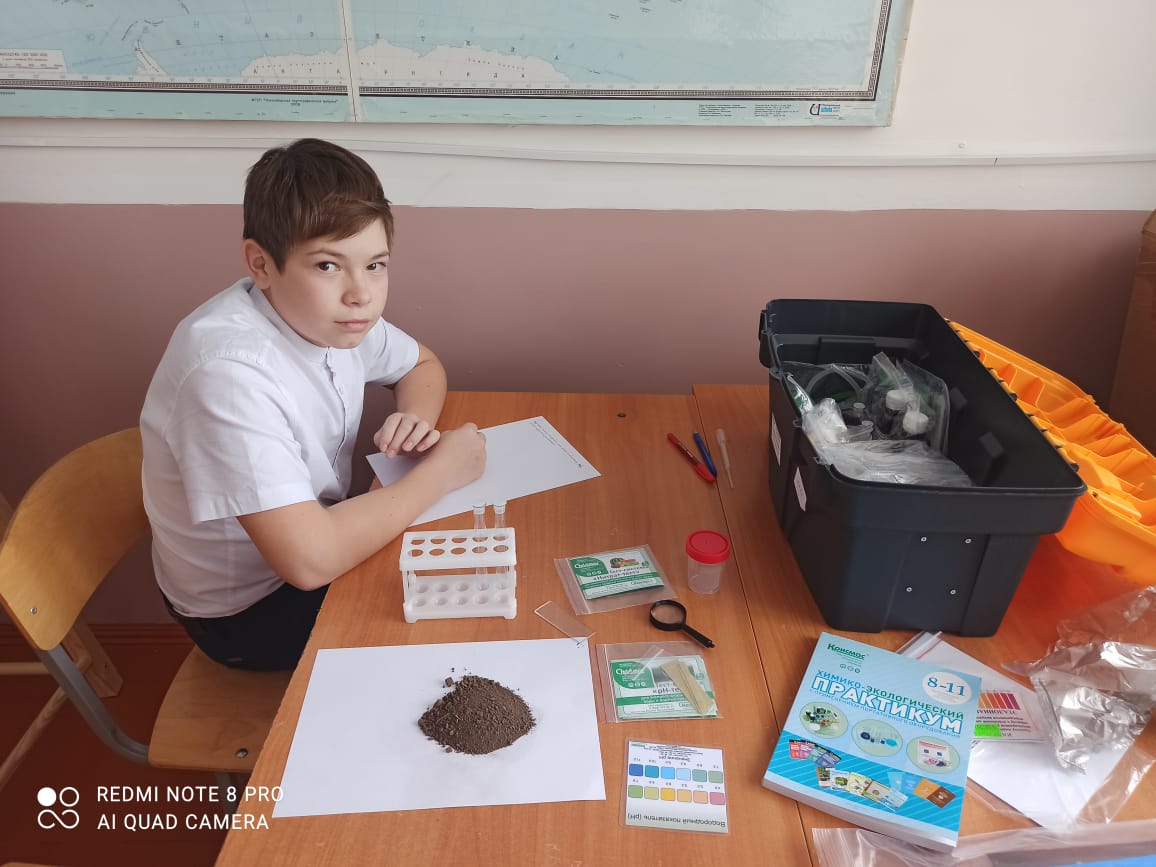 На Международном конкурсе исследовательских работ школьников 
« Research start» Беляев Арсений занял I место  (рук. Хусаинова А.Г.)
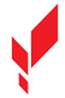